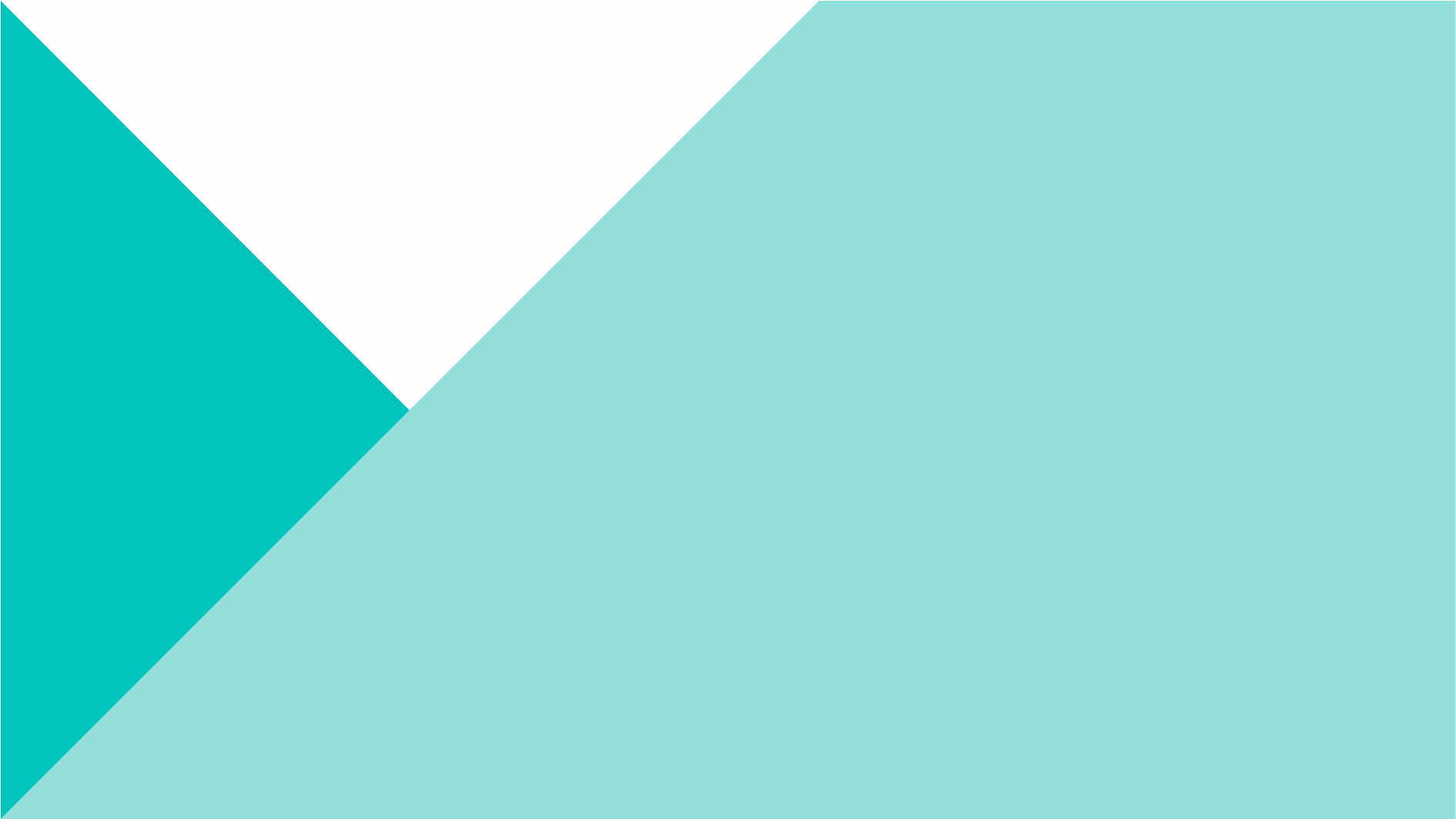 УЧЕТ МЕЖПРЕДМЕТНЫХ СВЯЗЕЙ ПРИ ПОДГОТОВКЕ ОБУЧАЮЩИХ К ГИА ПО ТЕМЕ: «ВЕЩЕСТВА КЛЕТКИ»
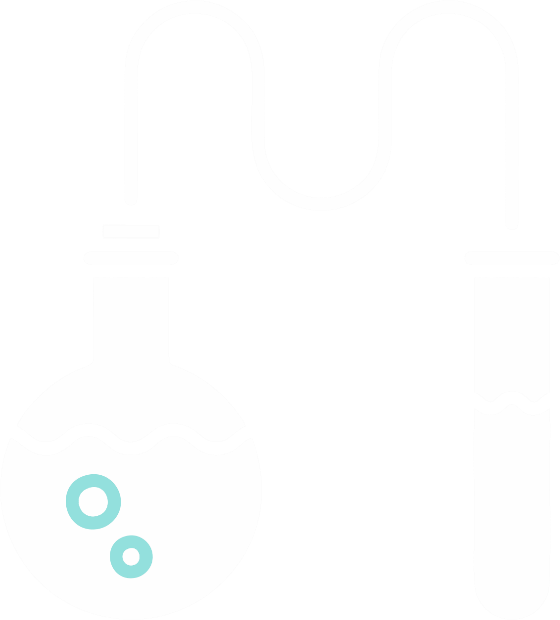 Шехавцева Татьяна Валерьевна, учитель биологии 
МАОУ СОШ № 136 г. Барнаула
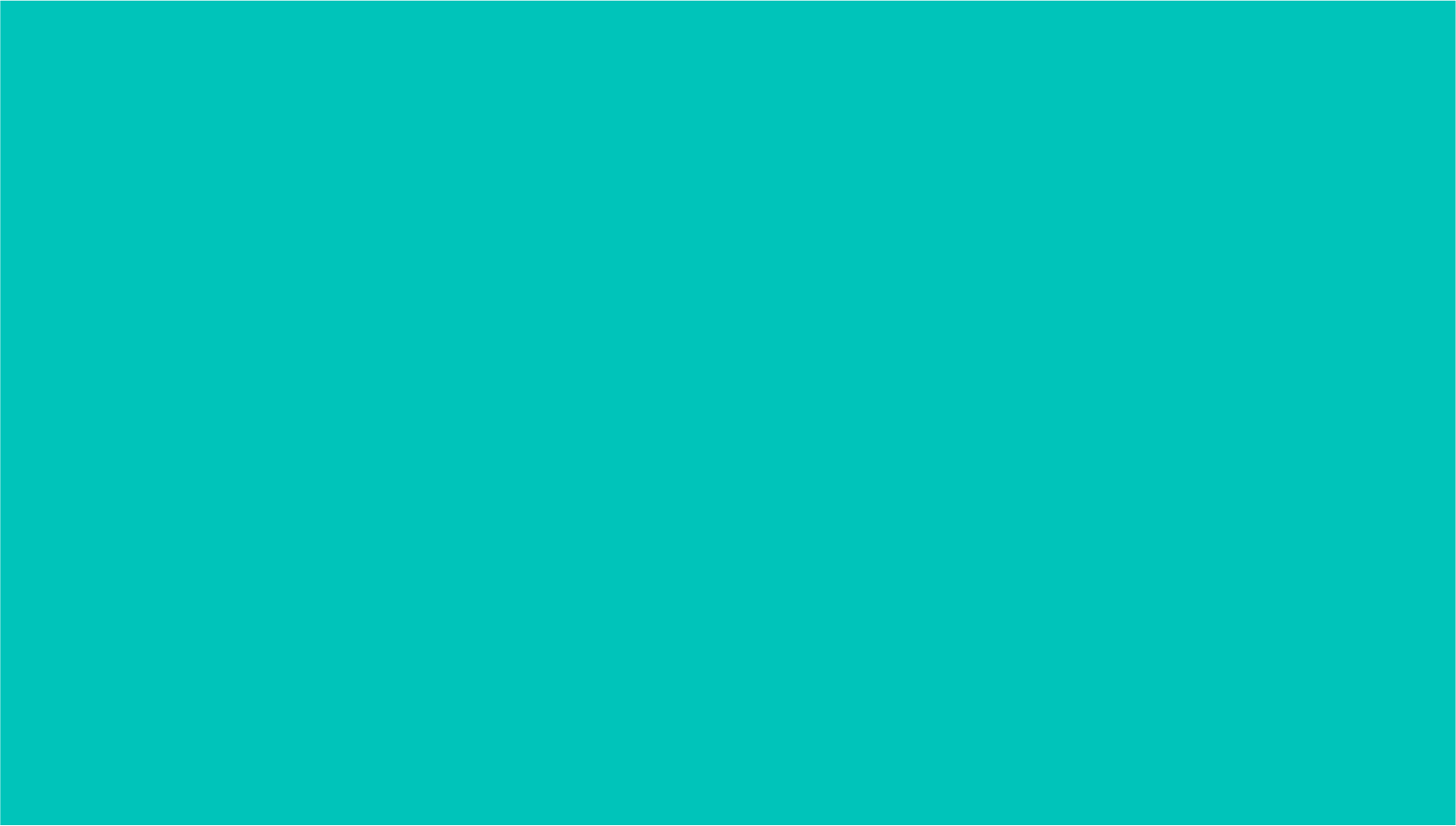 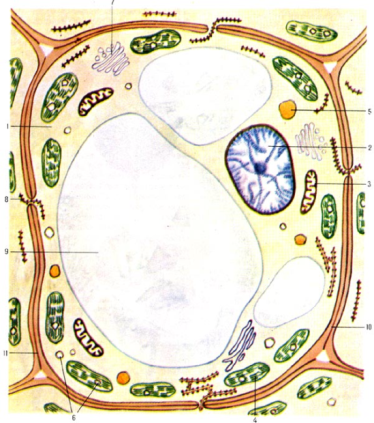 Химические элементы участвуют в построении веществ клеток в виде ионов (катионов и анионов).
Неорганическими соединениями клетки являются вода и минеральные соли.
Концентрация солей в клетках определяет буферность ее содержимого (рН).
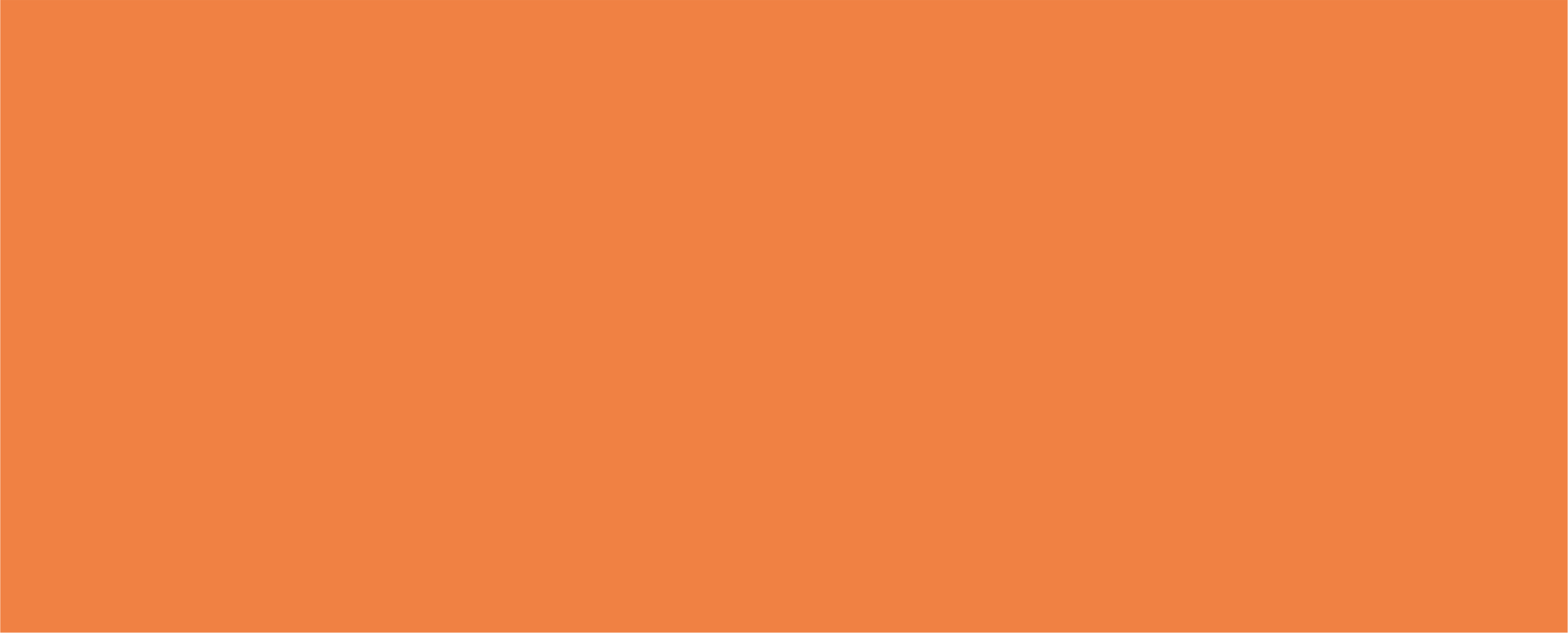 ХИМИЧЕСКИЙ СОСТАВ КЛЕТКИ
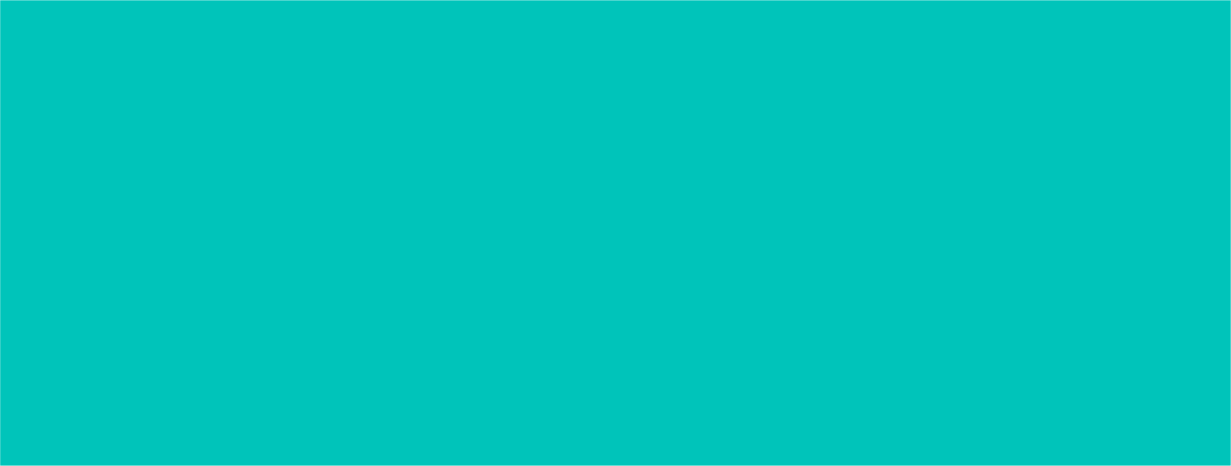 Атомы образуют органические молекулы: аминокислоты, нуклеотиды, моносахариды и жирные кислоты. 
Из этих молекул в клетках формируются макромолекулы (биополимеры) в виде белков, нуклеиновых кислот, углеводов и липидов.
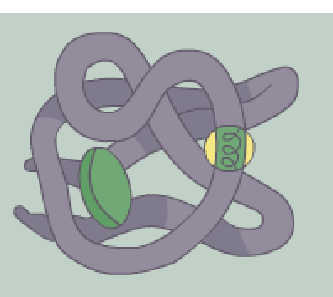 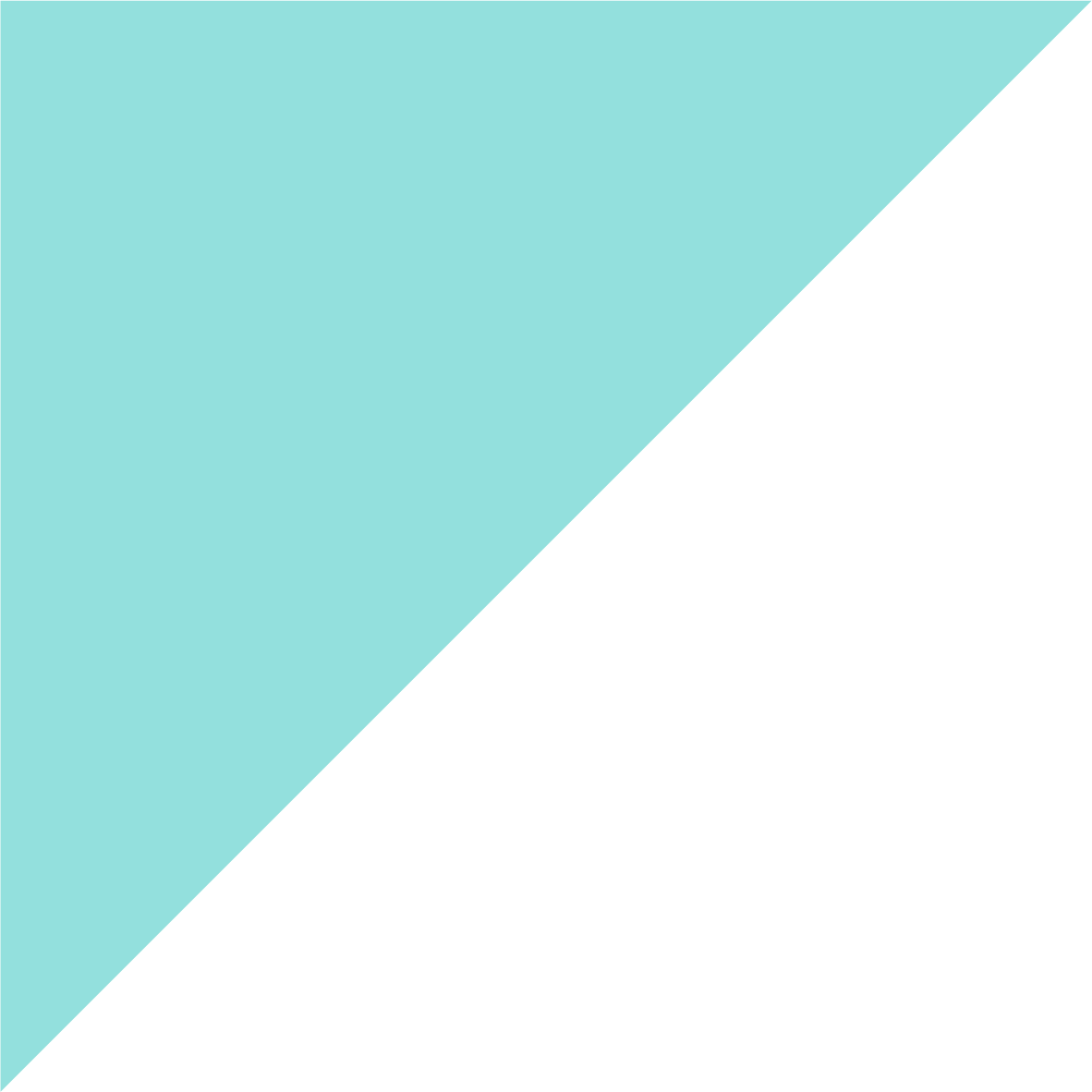 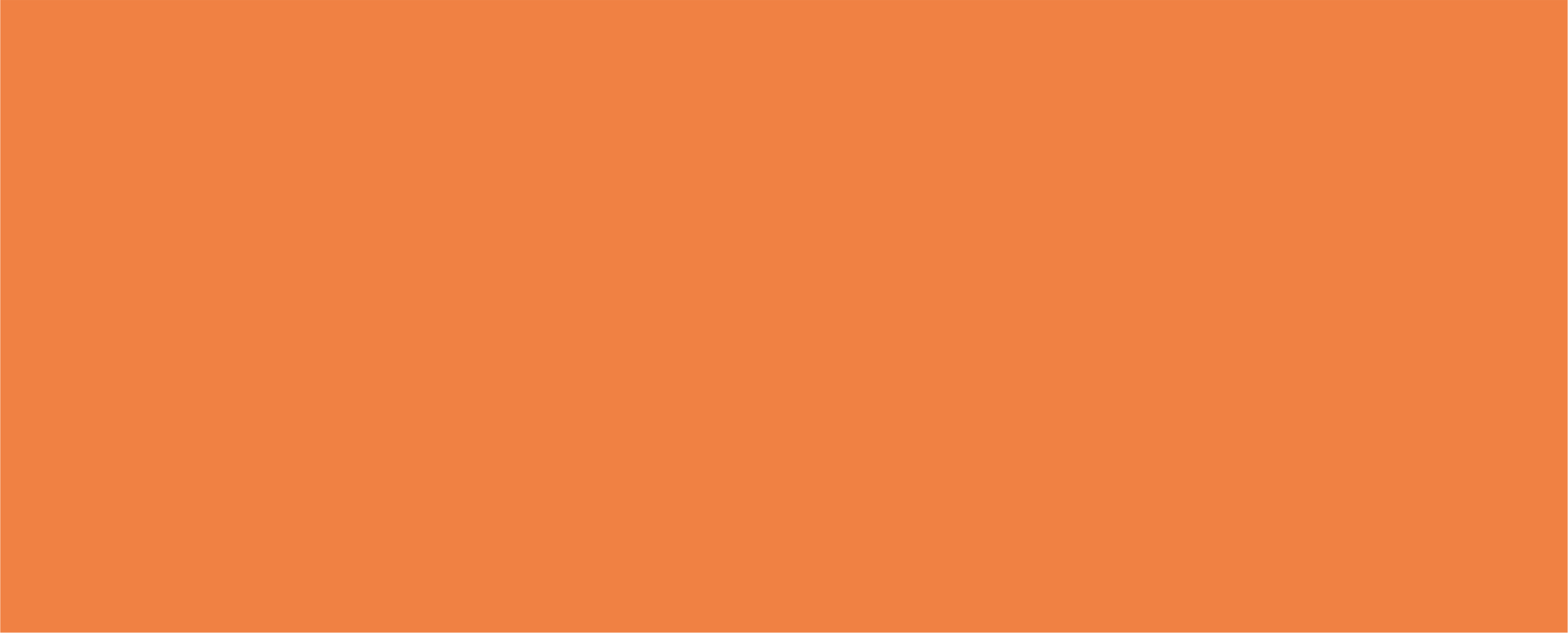 ЭЛЕМЕНТНЫЙ СОСТАВ КЛЕТКИ
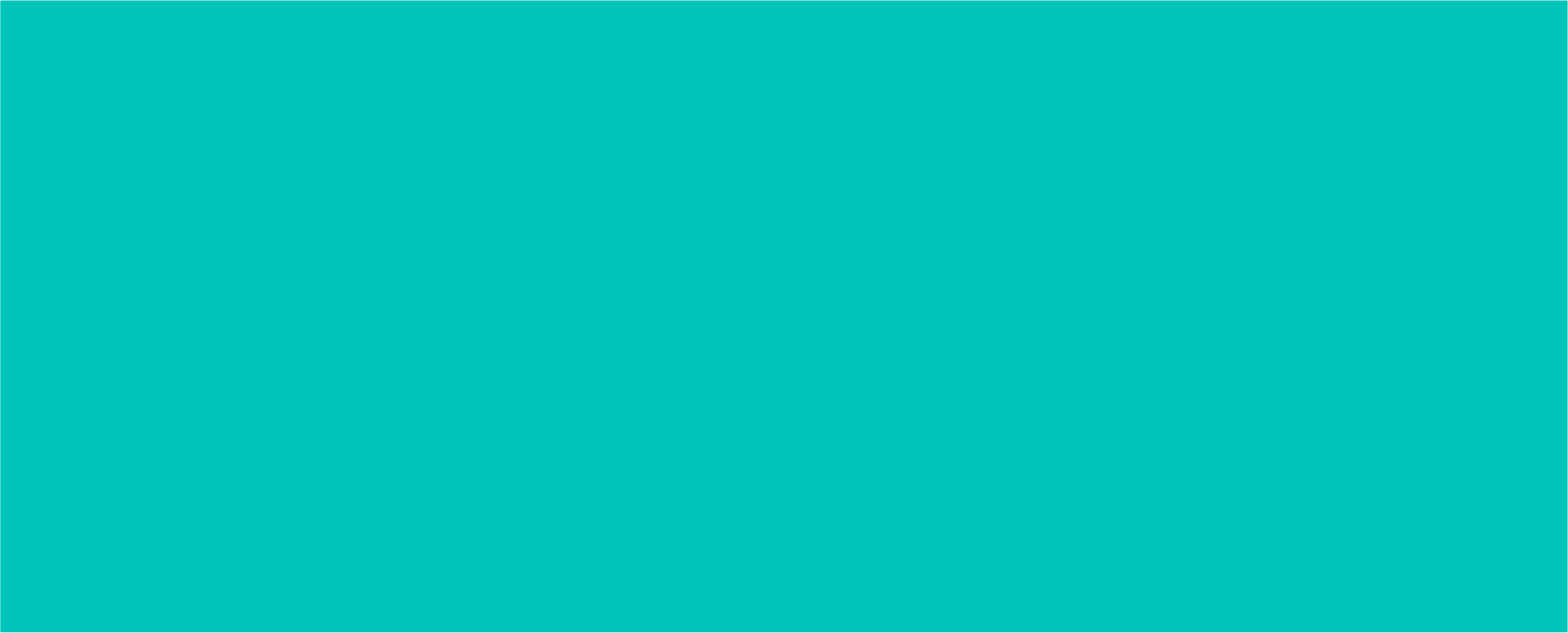 Макроэлементы 1 группа:  кислород (О), углерод (С), водород (Н) и азот (N).
Макроэлементы 2 группа: кальций (Ca), калий (K), кремний (Si), магний (Mg), хлор (Cl), натрий (Na) и железо (Fe).
Микроэлементы: марганец (Mn), цинк (Zn), кобальт (Co), иод (I), селен (Se), медь (Cu), фтор (F), бор (B), никель (Ni), серебро (Ag), литий (Li), хром (Cr), алюминий (Al), барий (Ba) и некоторые другие.
Ультрамикроэлементы: золото (Au), ртуть (Hg), радий (Ra), стронций (Sr) и другие.
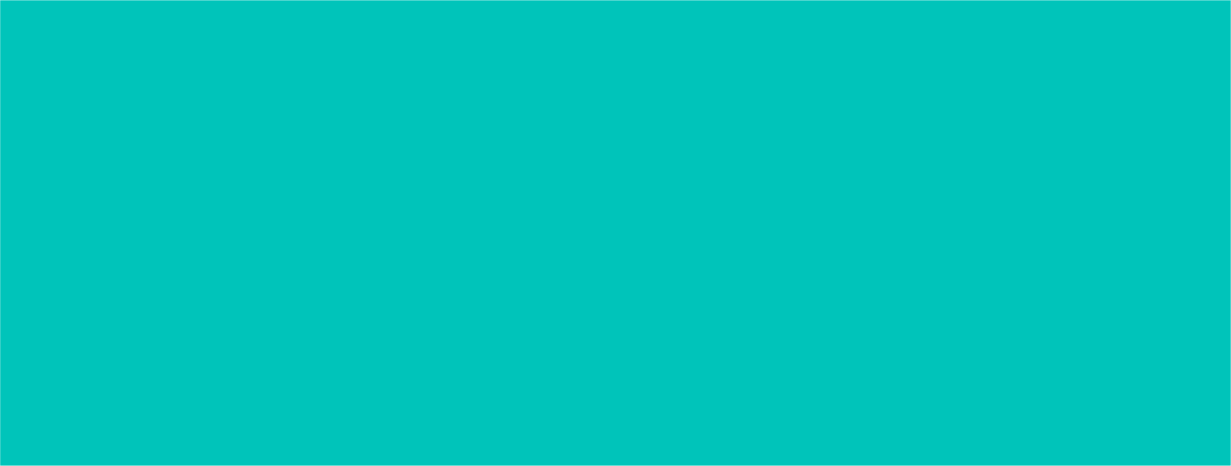 Минеральные соли
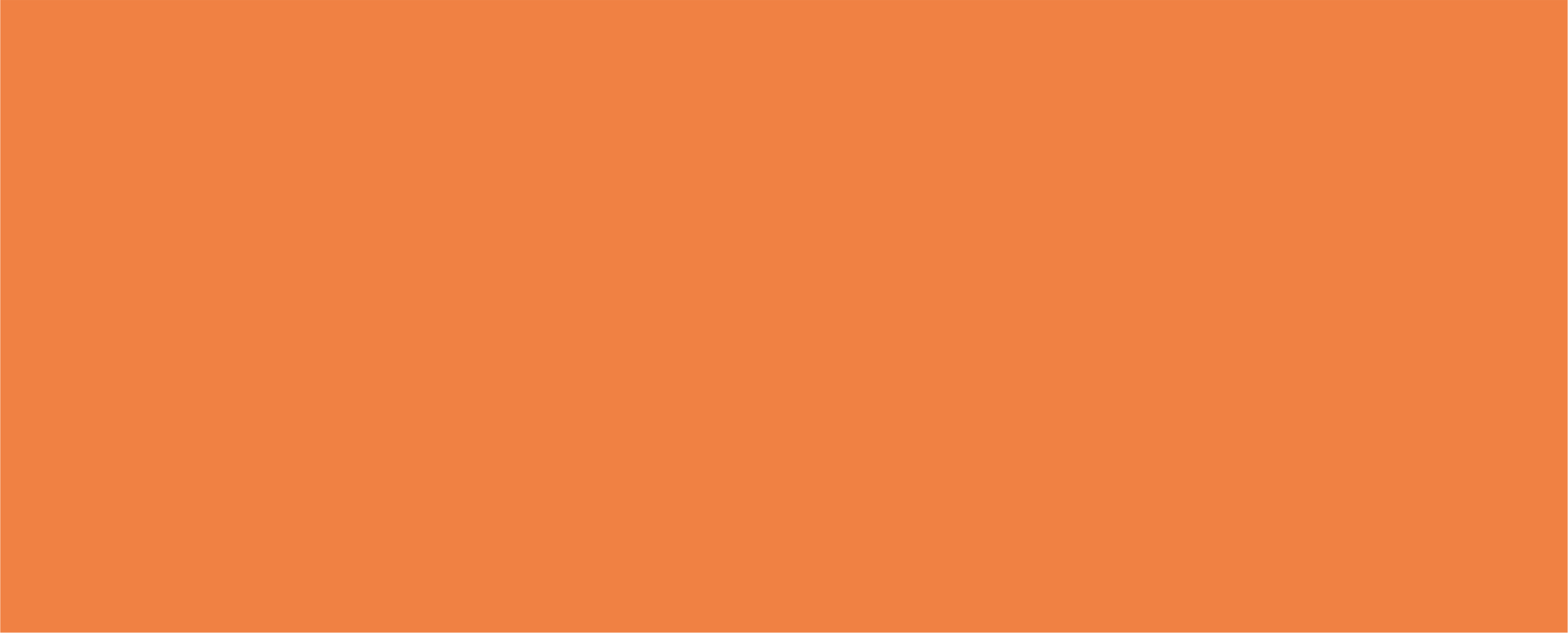 Неорганические вещества находится в клетке в виде солей – серной, соляной, фосфорной и других кислот.
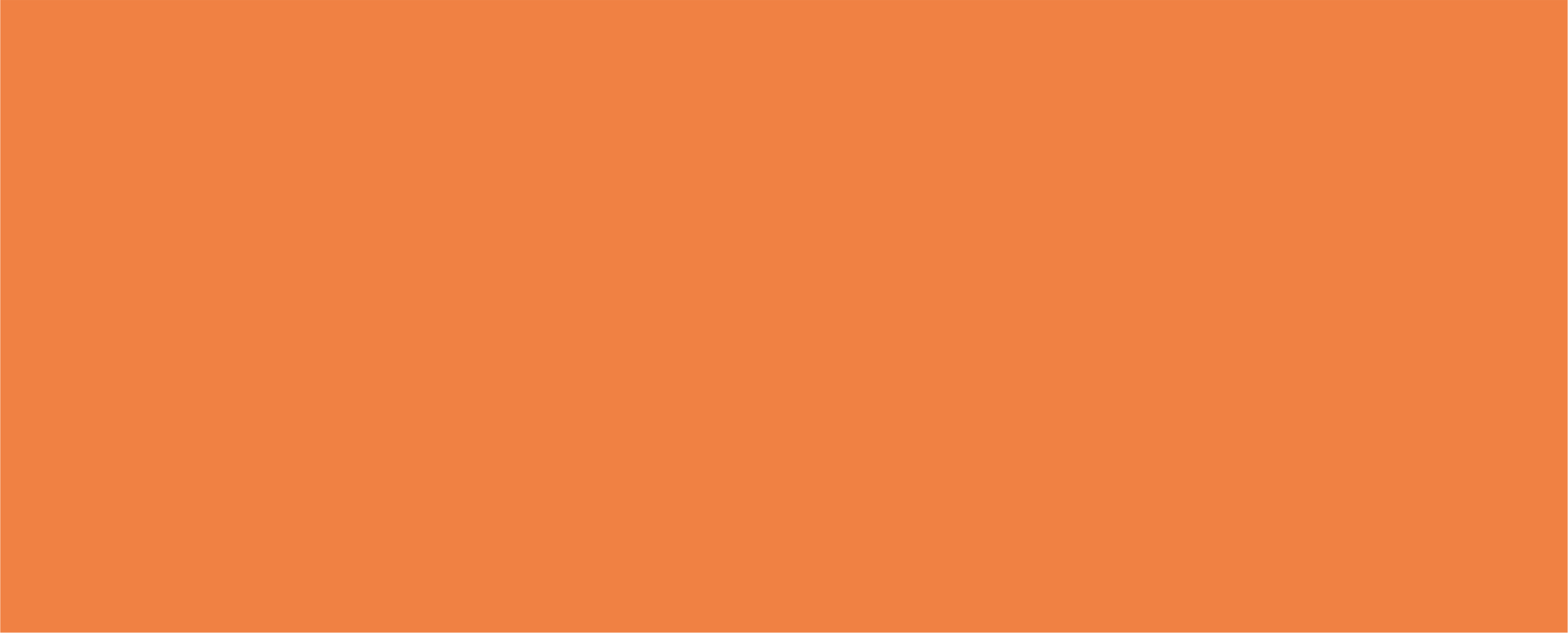 Концентрации основных неорганических катионов и анионов в межклеточной жидкости и в плазме крови почти одинаковы.
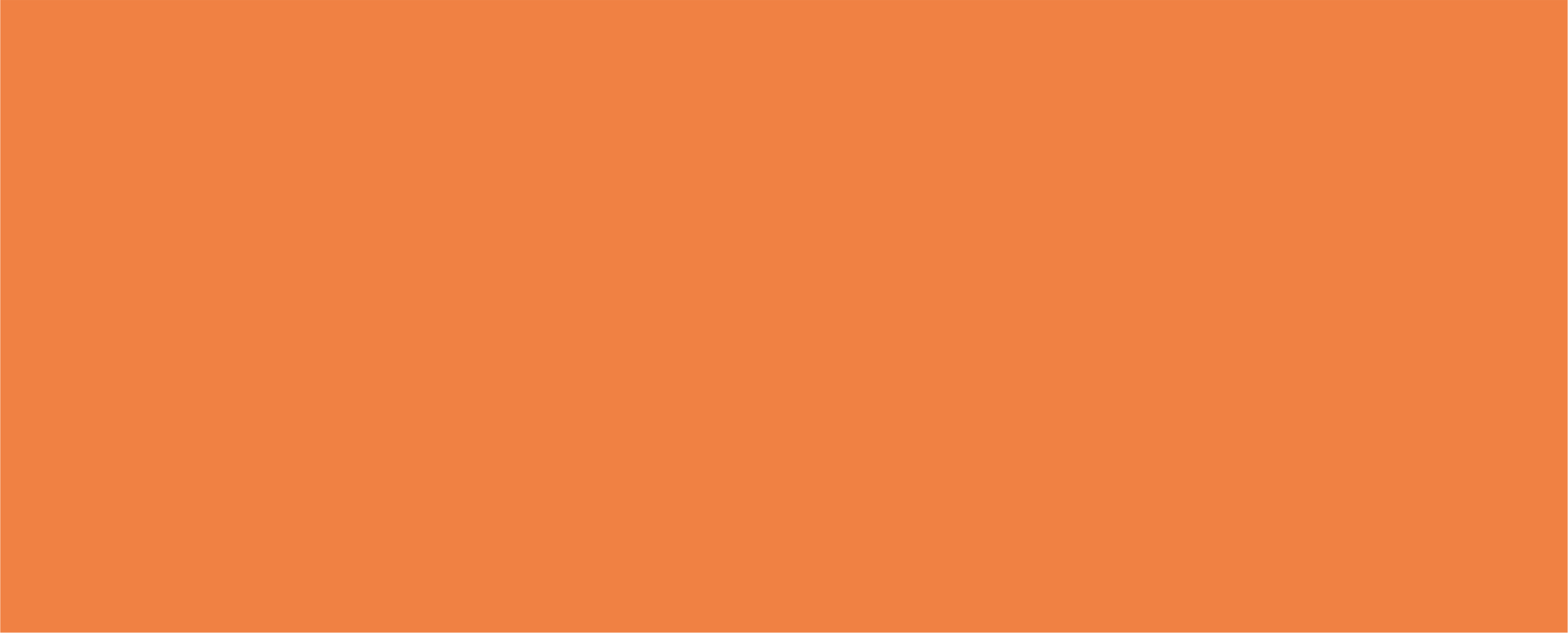 Na+ является основным катионом во внеклеточной среде, а K+ – внутри клетки. Из анионов вне клетки преобладает Cl⎯ , а внутри клетки – PO43⎯ .
Биологические функции катионов
Структурообразующая: обусловлена комплексообразующими свойствами металлов, катионы которых участвуют в образовании функционально активных структур макромолекул и надмолекулярных комплексов.
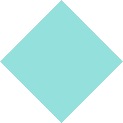 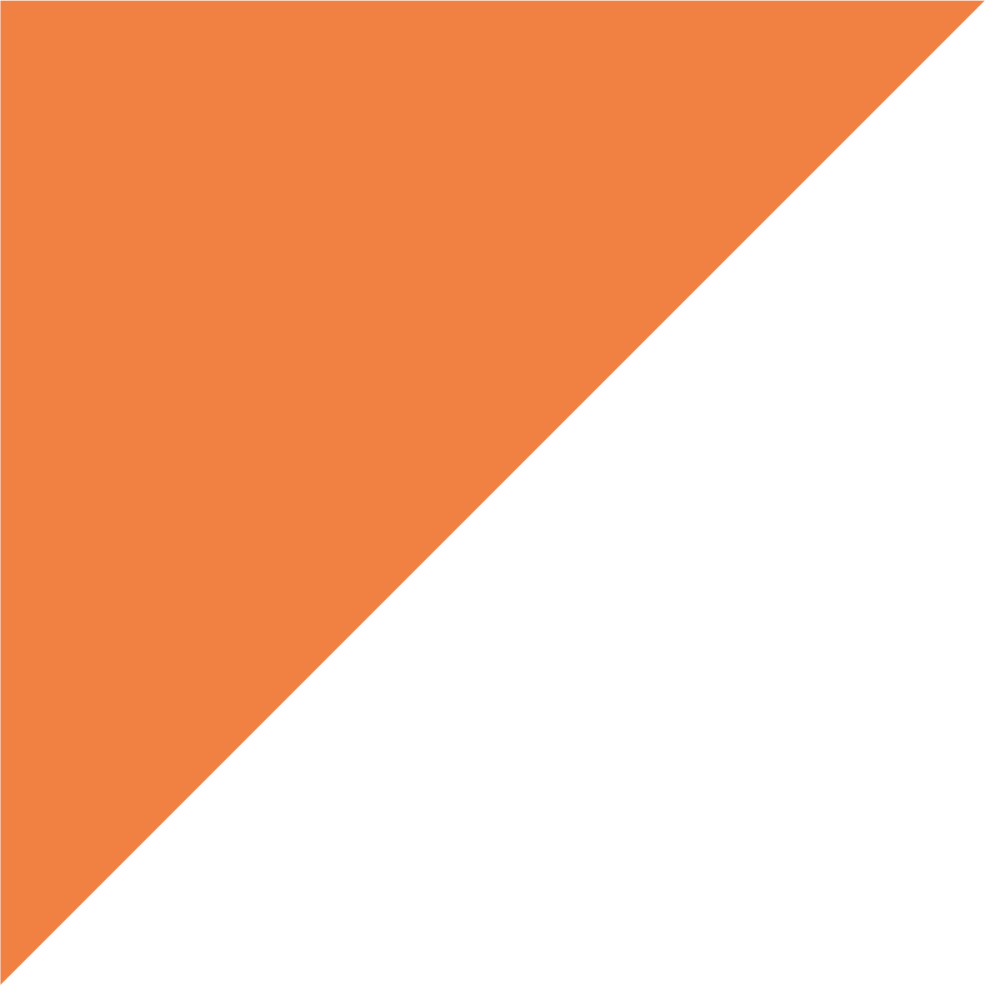 Транспортная: катионы в составе металлопротеидов участвуют в переносе электронов или молекул простых веществ.
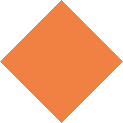 Регуляторная: ионы металлов, соединяясь с ферментами, влияют на активность катионов и регулируют (активируют или ингибируют) скорость химических реакций в клетке.
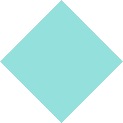 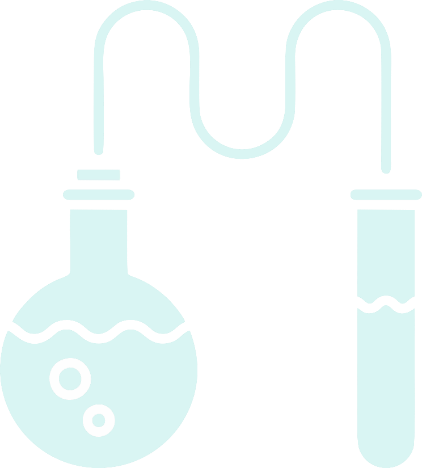 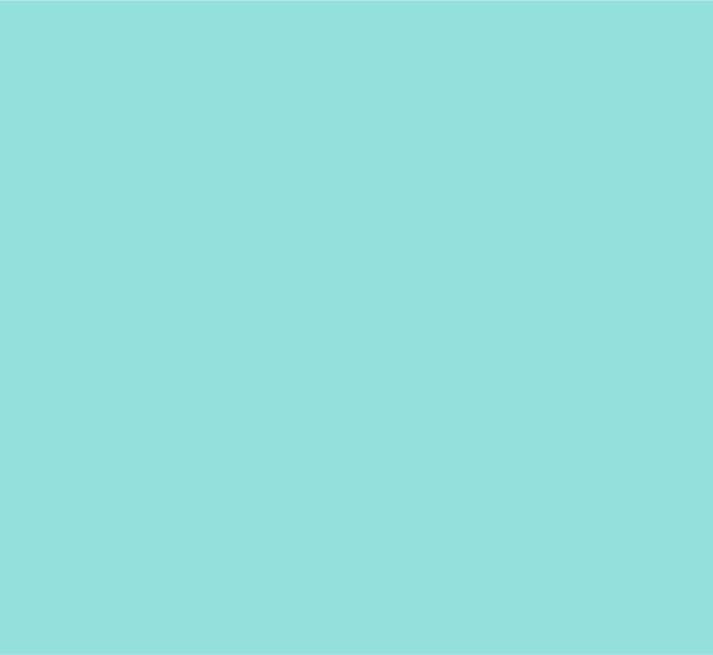 Биологические функции катионов
Осмотическая: катионы используются для регуляции осмотического и гидроосмотического давлений в клетке и организме в целом.
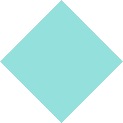 Биоэлектрическая: катионы участвуют в возникновении и регуляции величины разности потенциалов на клеточных мембранах в возбудимых клетках (нервных, мышечных) и проведении нервных импульсов.
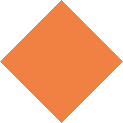 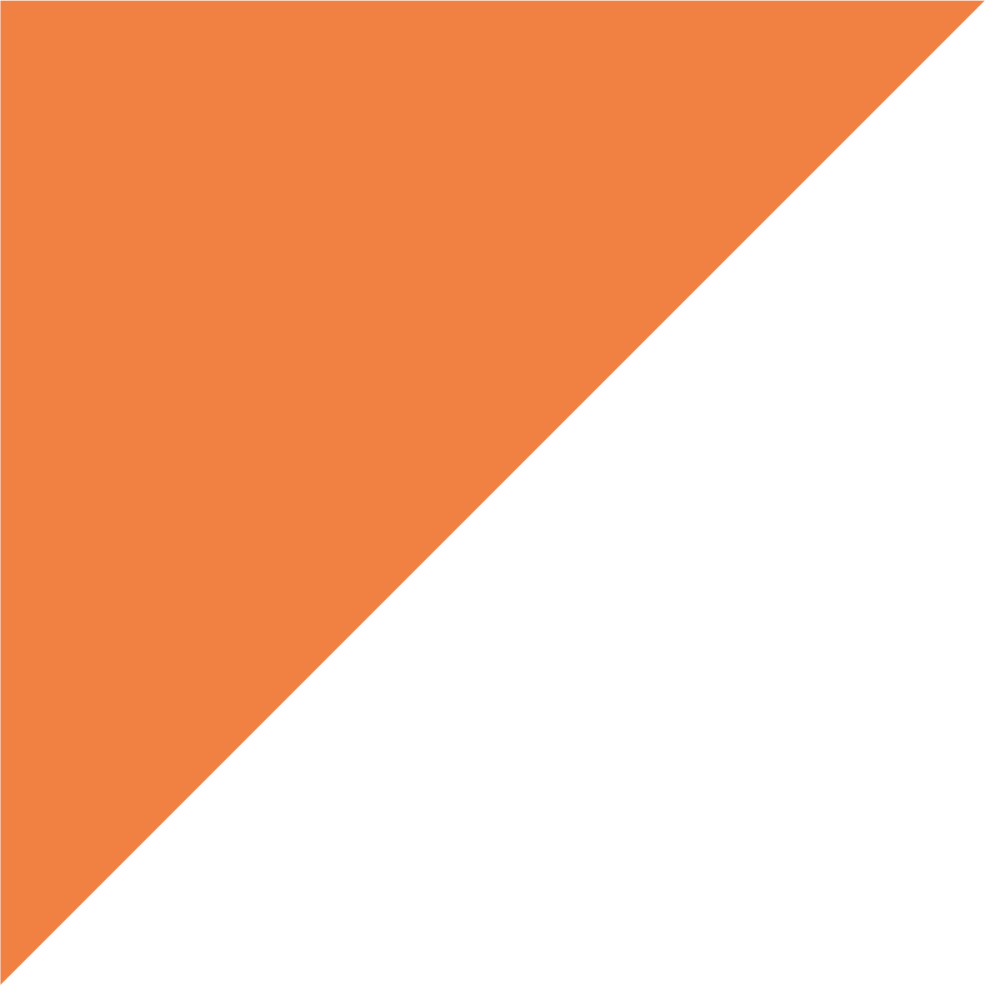 Синтетическая: связана с использованием неорганических катионов для синтеза сложных молекул, например, Fe3+ – в синтезе гемоглобина, Ca2+ – в синтезе амилазы. Cu2+, Mn2+, Zn2+, Co2+, Ni2+ поддерживают вторичную и третичную структуру ДНК и РНК, Zn2+, участвуют в образовании активного центра 30 ферментов.
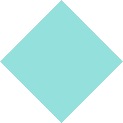 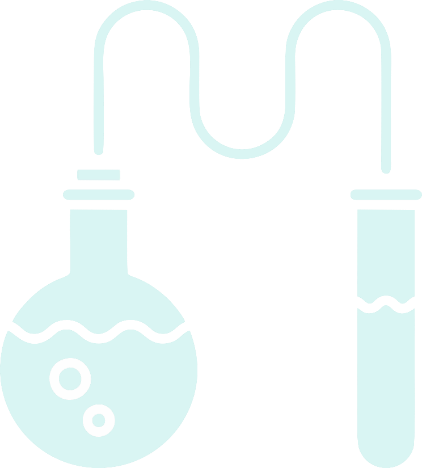 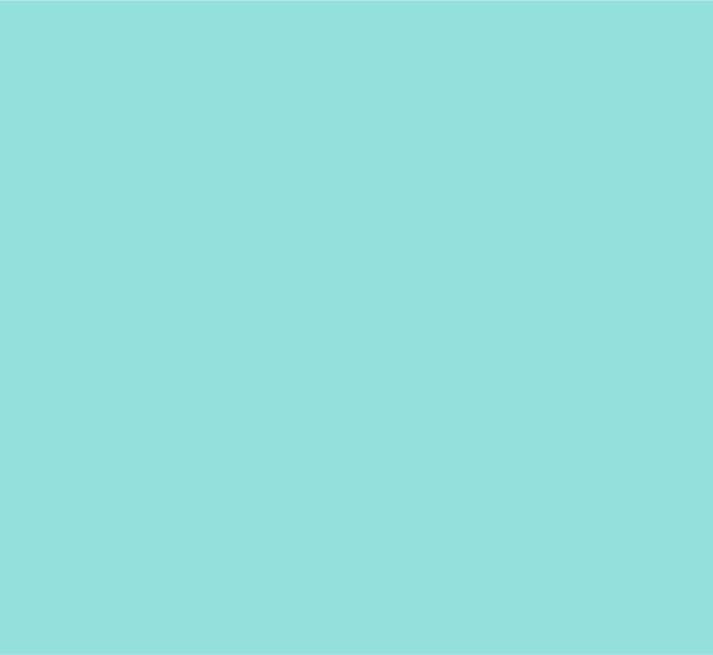 Биологические функции анионов
Энергетическая: анионы участвуют в образовании главного носителя энергии в организме человека – молекулы АТФ – из АДФ и неорганических фосфатных анионов.
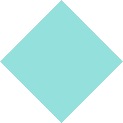 Механическая (или опорная): например, анион фосфора и катион кальция входят в состав гидроксилапатита и фосфата кальция костей, тем самым определяя их механическую прочность.
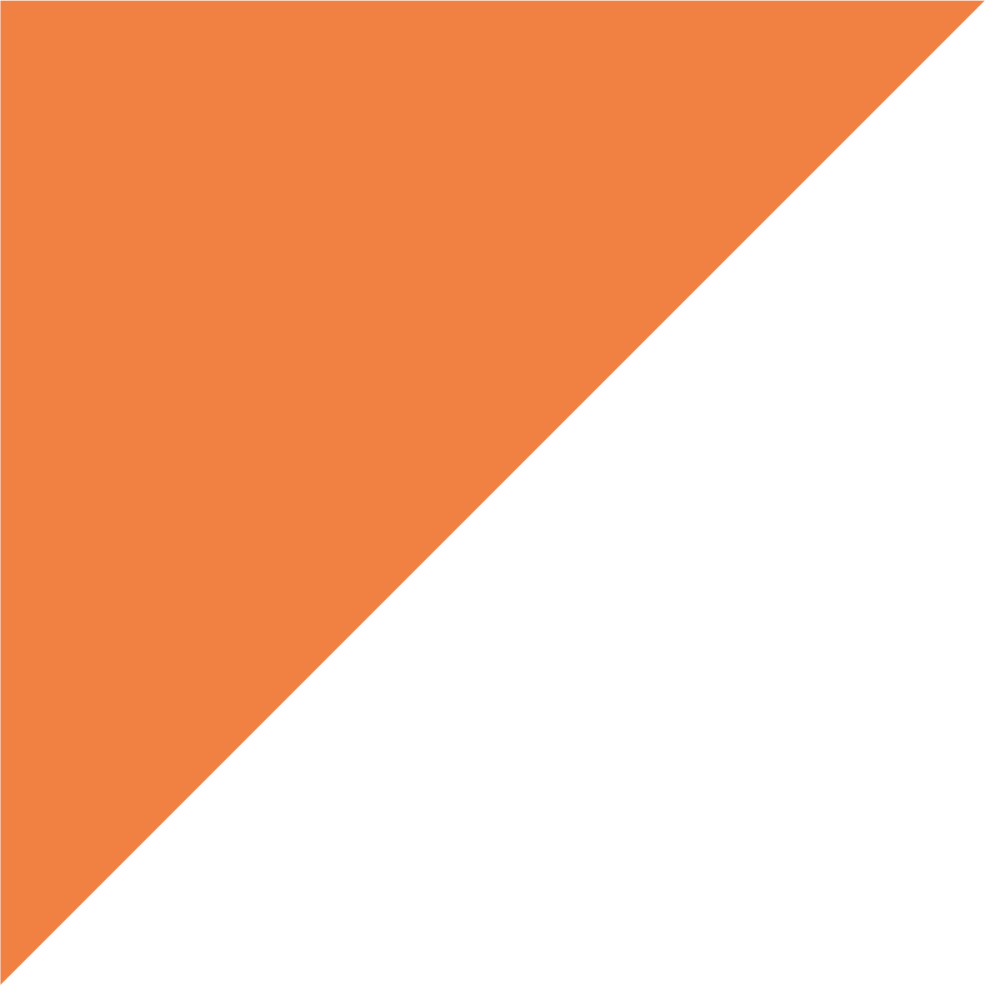 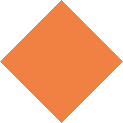 Синтетическая: связана с использованием неорганических анионов для синтеза сложных молекул.
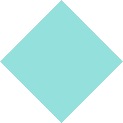 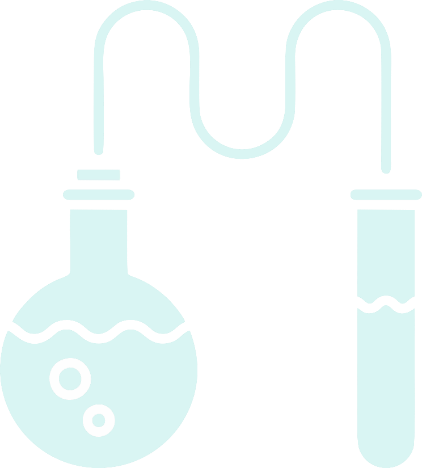 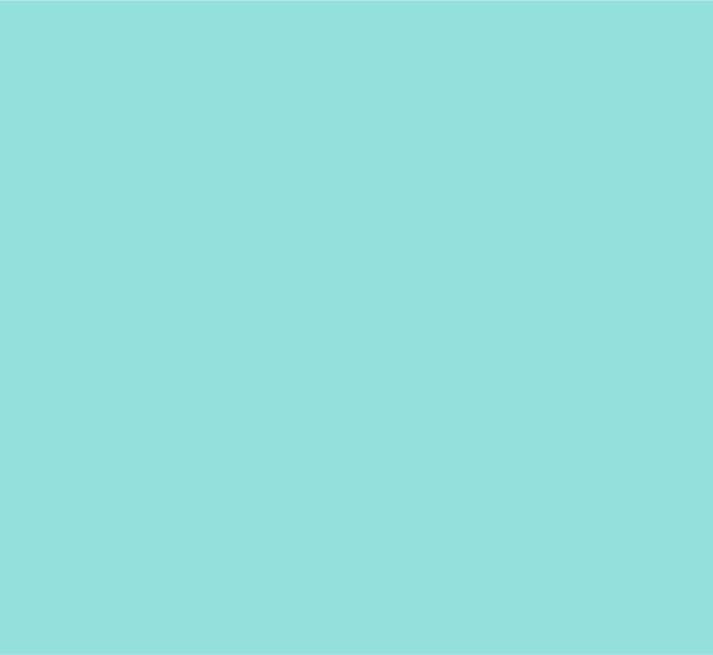 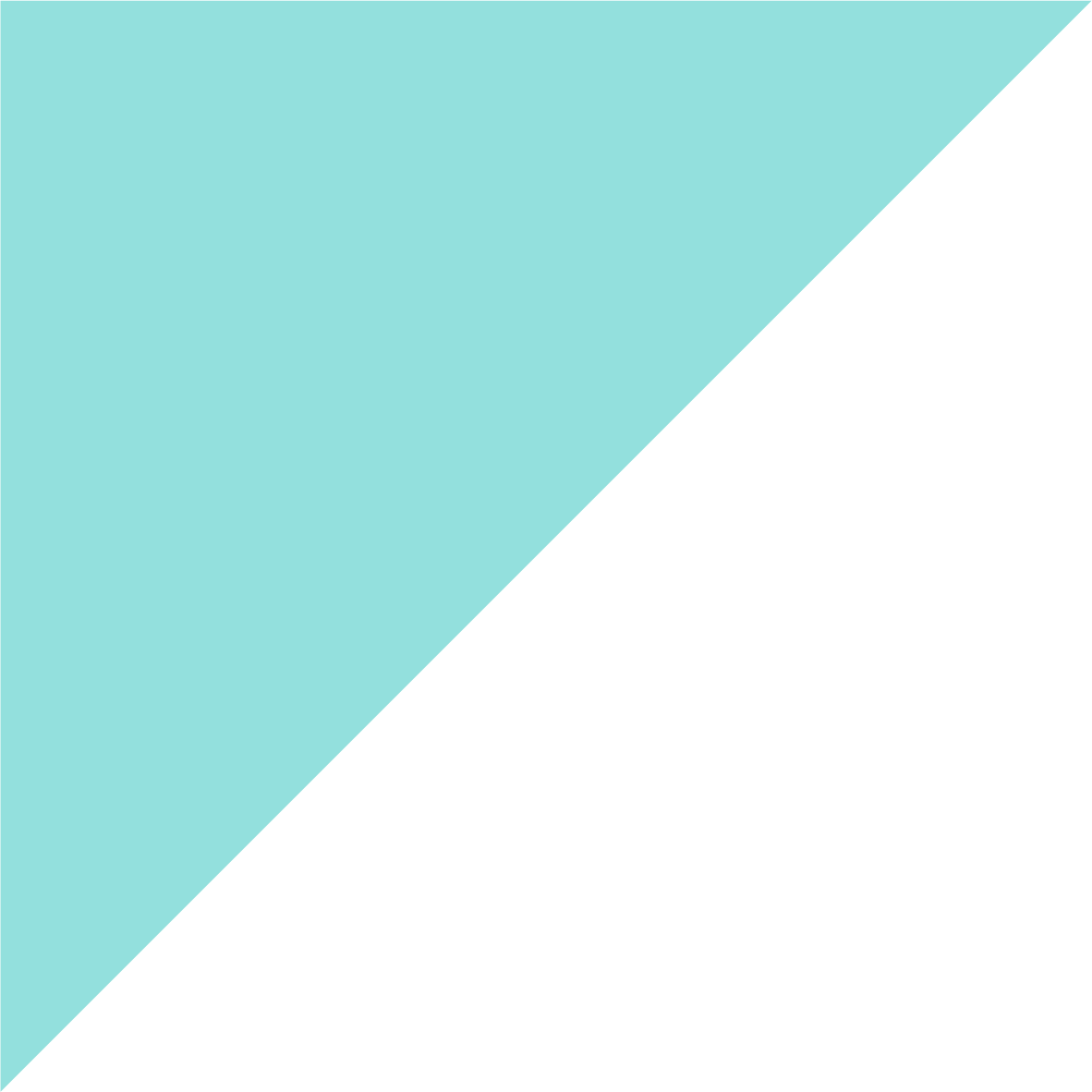 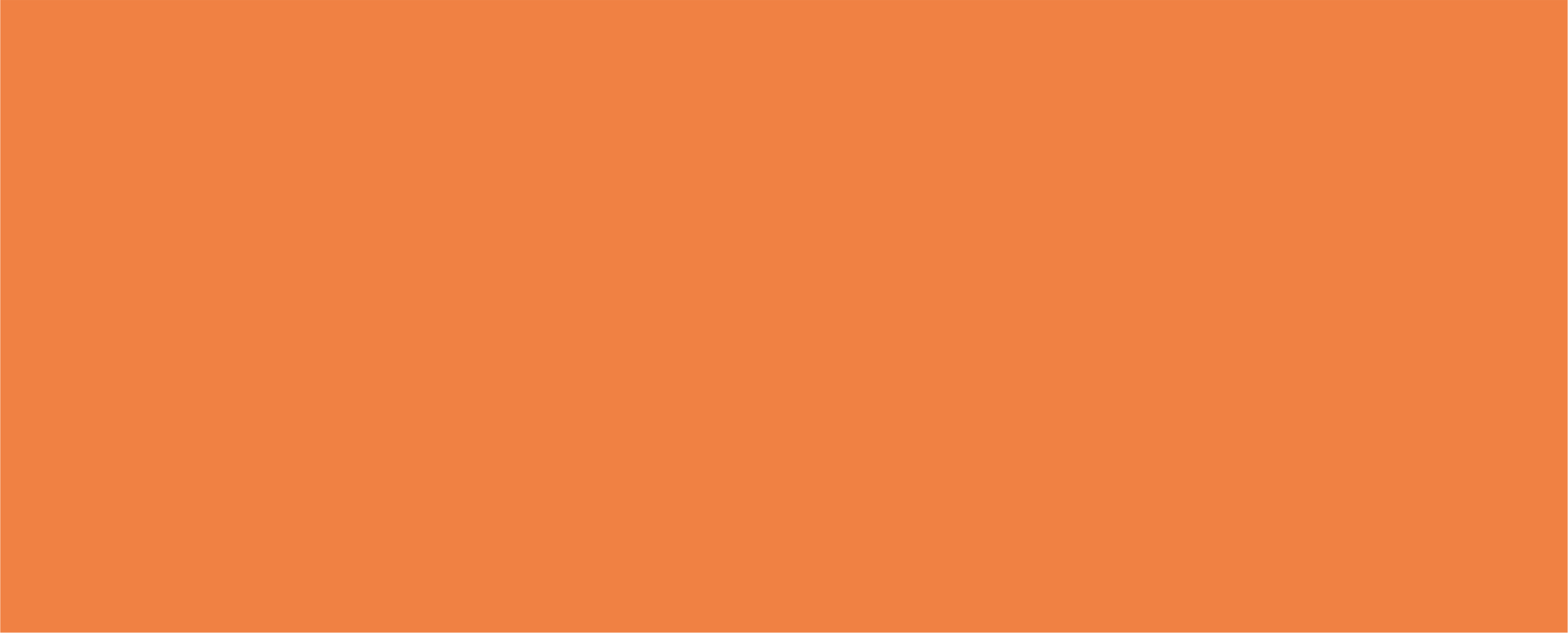 Готовимся к ГИА
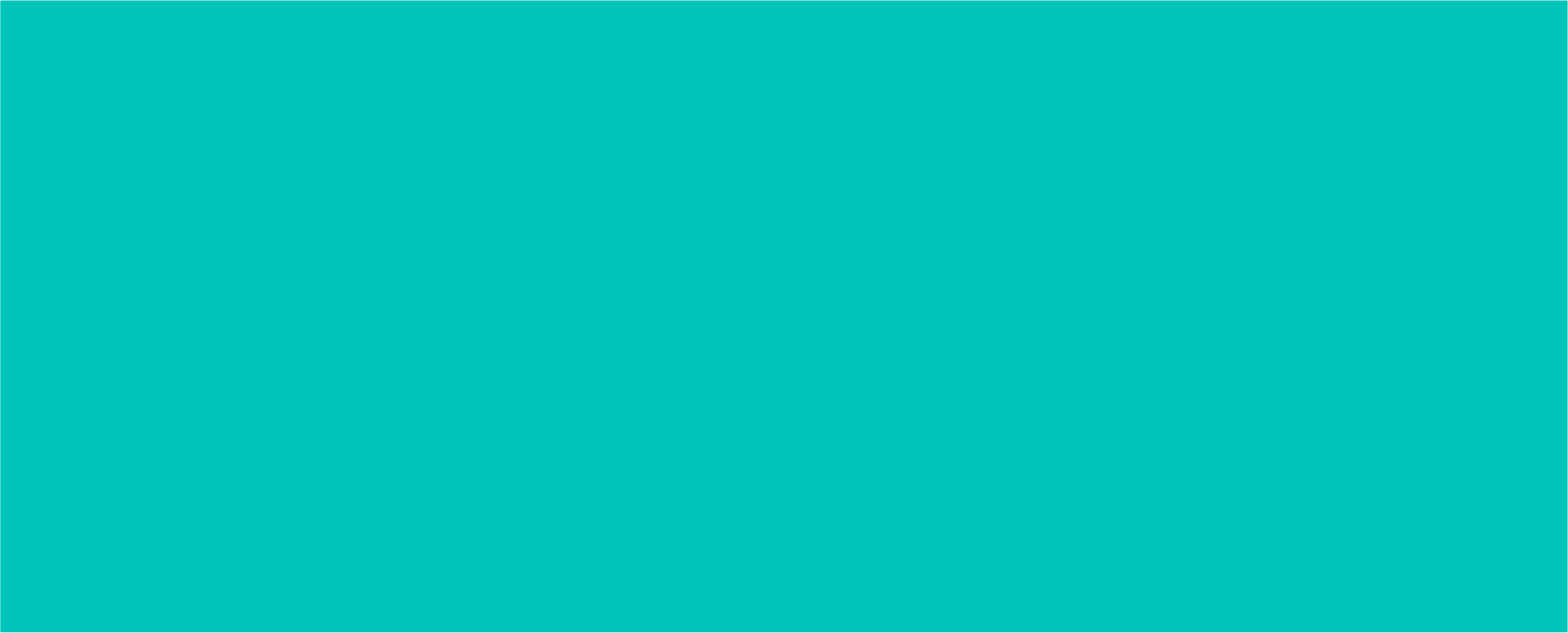 Какой химический элемент входит в состав жизненно важных органических соединений клетки?
 
1) фтор
2) углерод
3) медь
4) калий
[Speaker Notes: Пояснение.
Соединения углерода, водорода, кислорода и азота образуют главные составные части всех органических тел.
 
Правильный ответ указан под номером 2.]
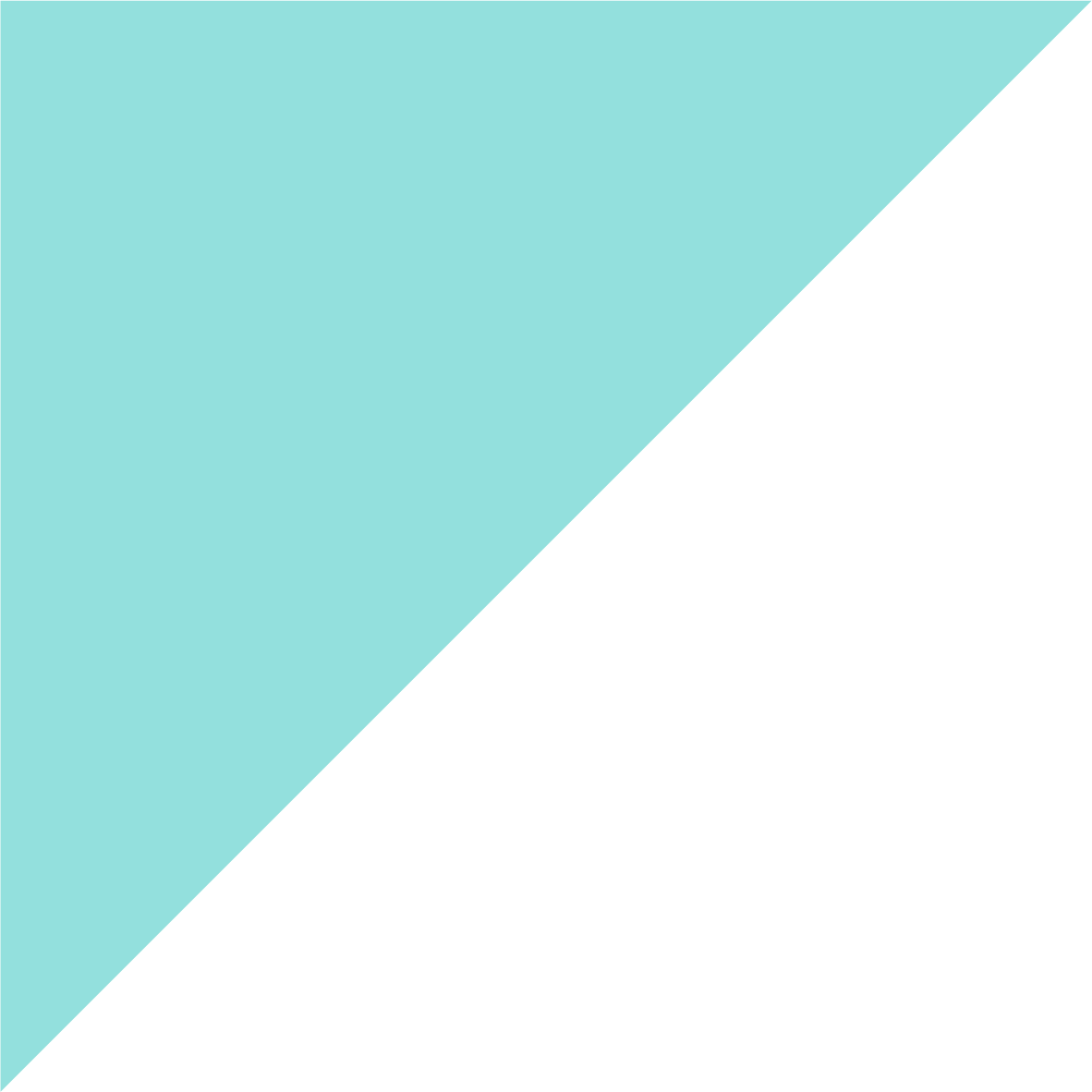 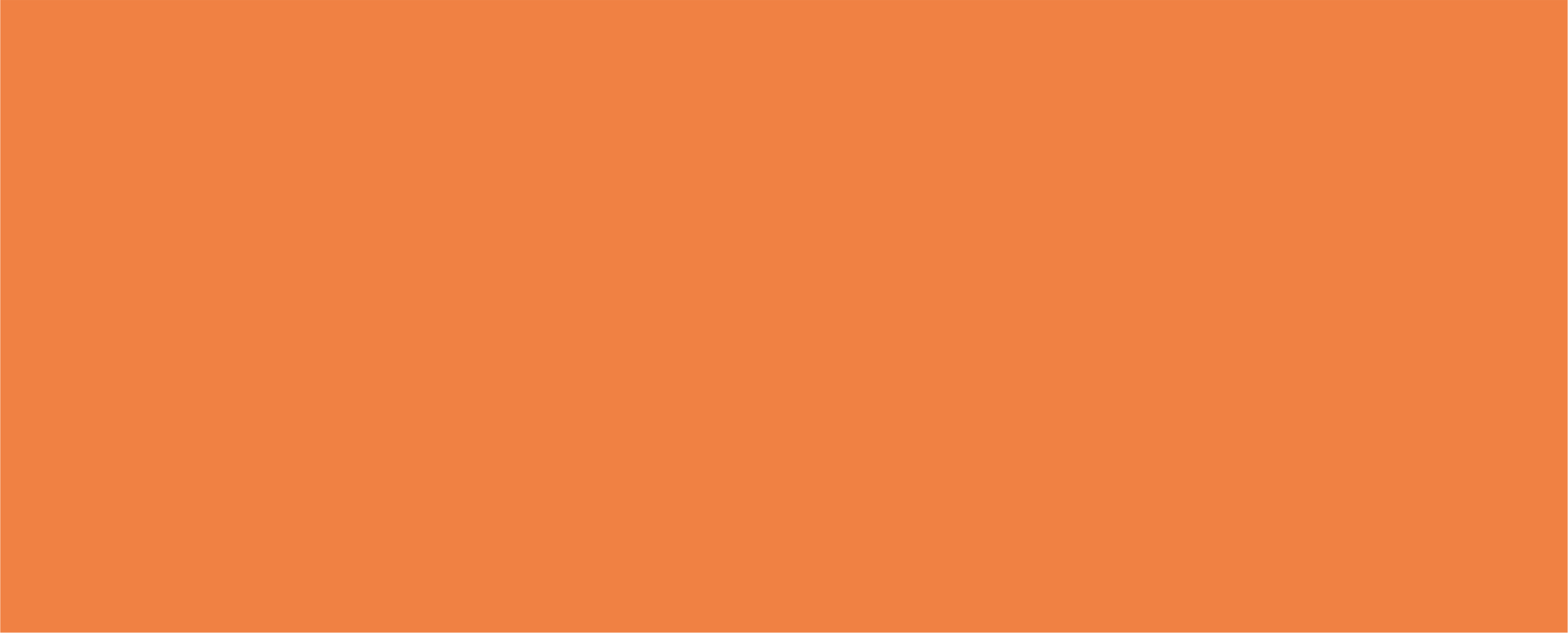 Готовимся к ГИА
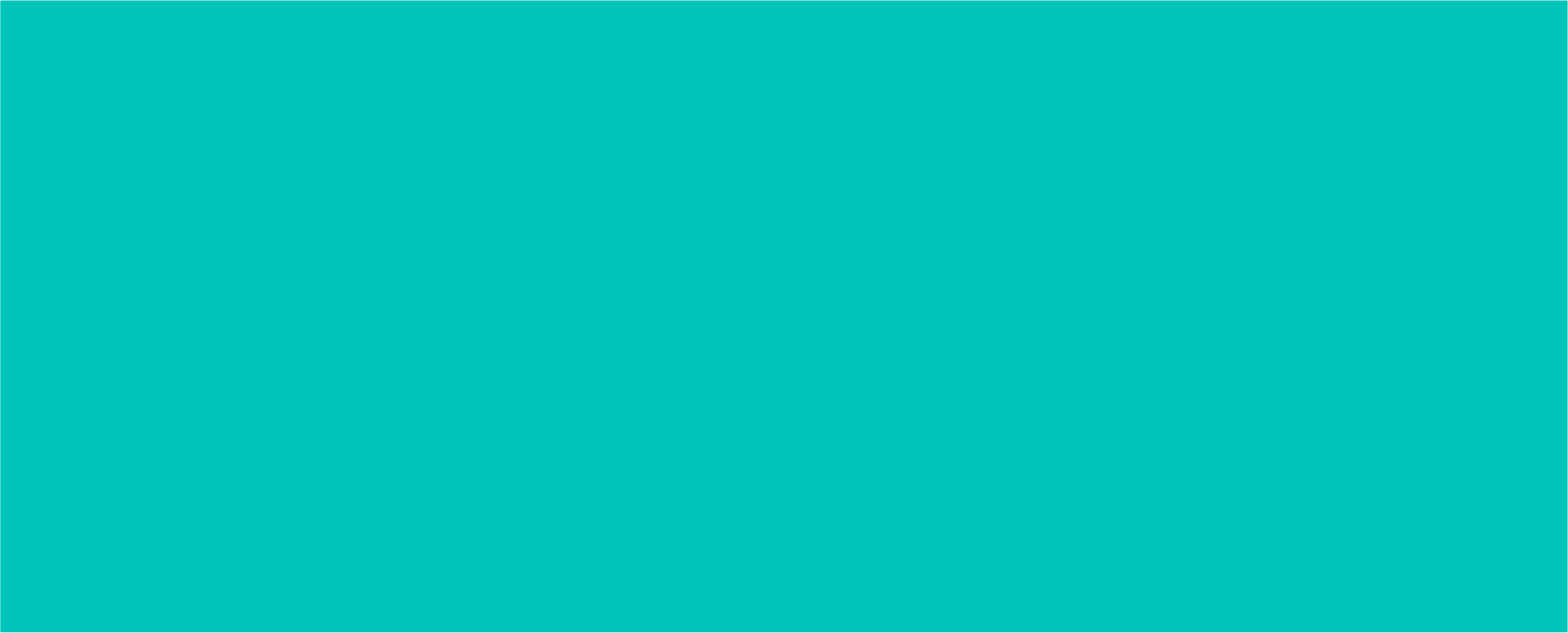 В качестве запасающего вещества гликоген активно накапливается в клетках
 
1) клубня картофеля
2) бактерий туберкулёза
3) печени собаки
4) листьев элодеи
[Speaker Notes: Пояснение.
Гликоген — это запасное вещество животных и грибов. Глюкоза превращается в гликоген в клетках печени собаки.
 
Правильный ответ указан под номером 3.]
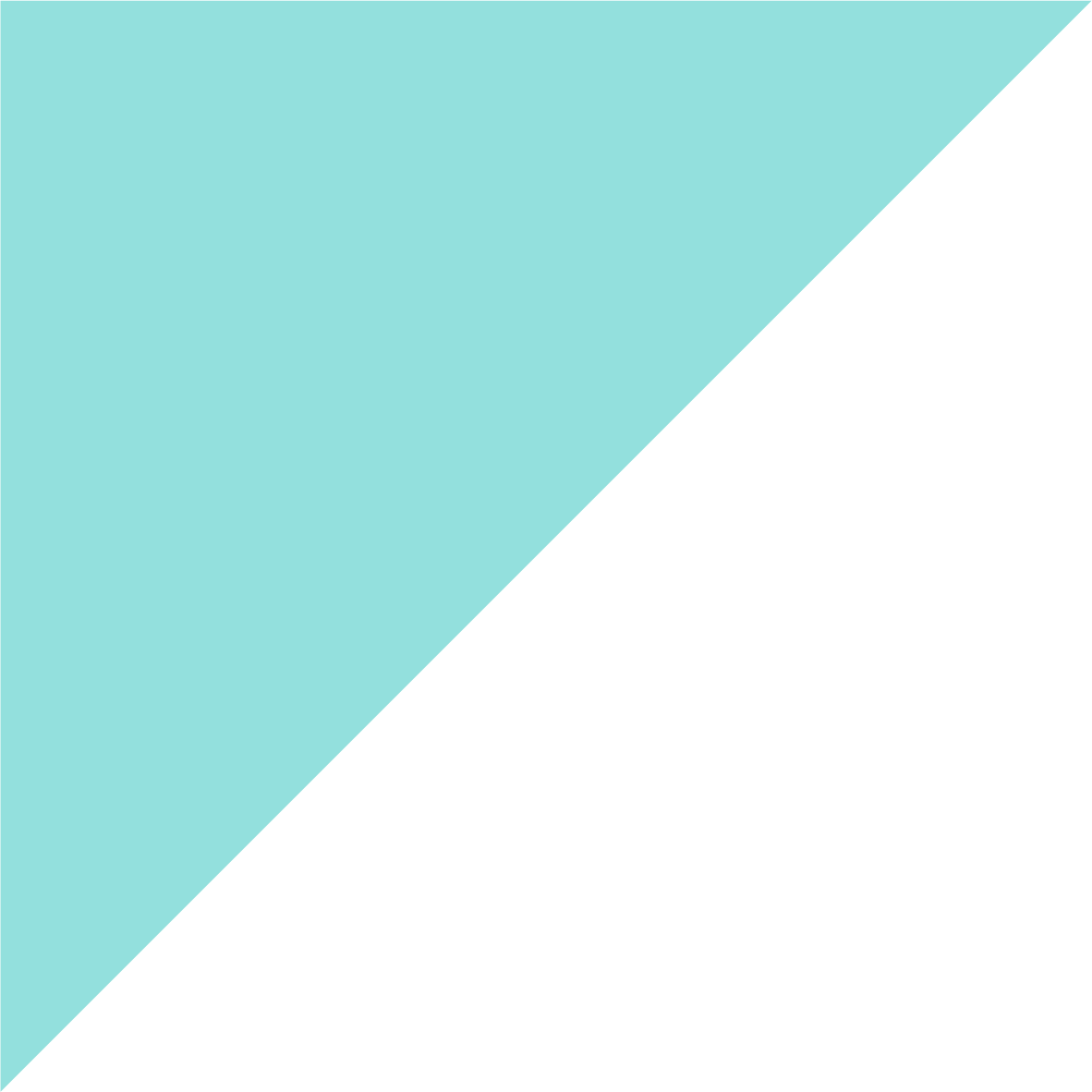 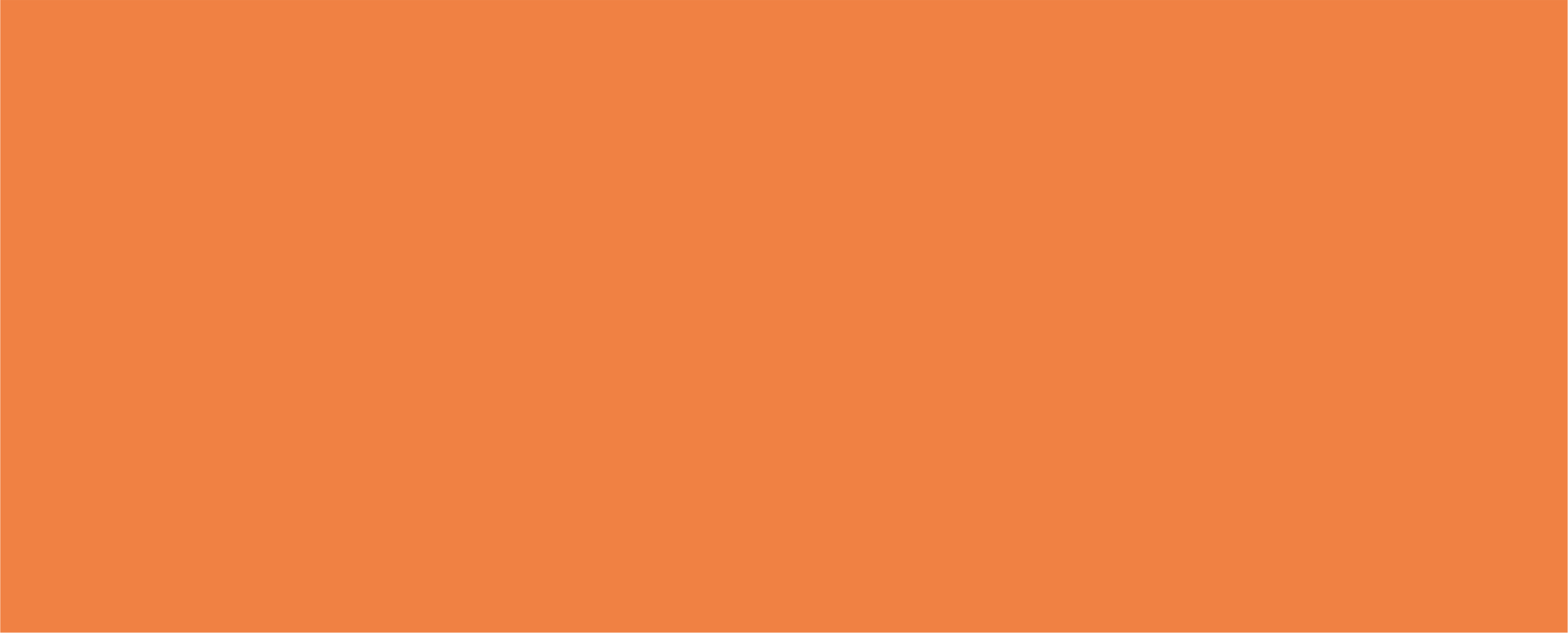 Готовимся к ГИА
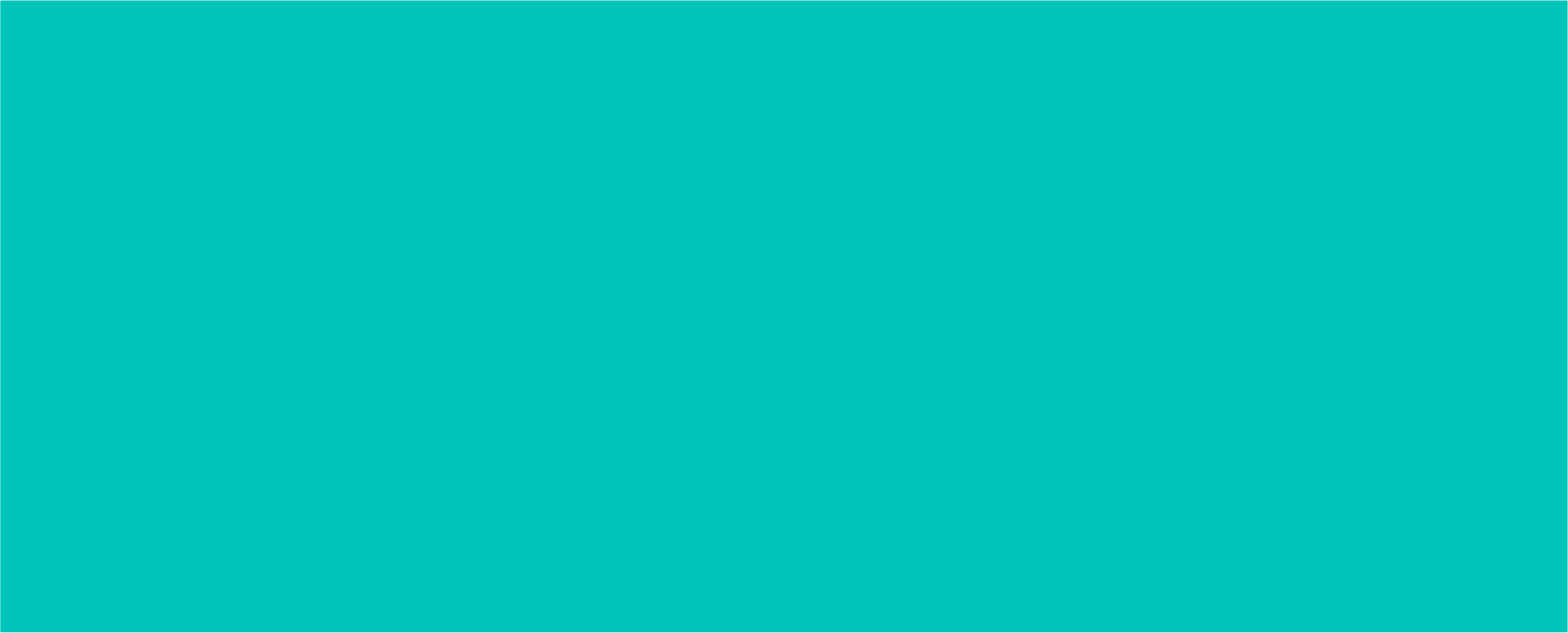 К неорганическим веществам клетки относят
 
1) витамины
2) воду
3) углеводы
4) жиры
[Speaker Notes: Пояснение.
Вода — неорганическое вещество, а углеводы и жиры — органические вещества.
 
Правильный ответ указан под номером 2.]
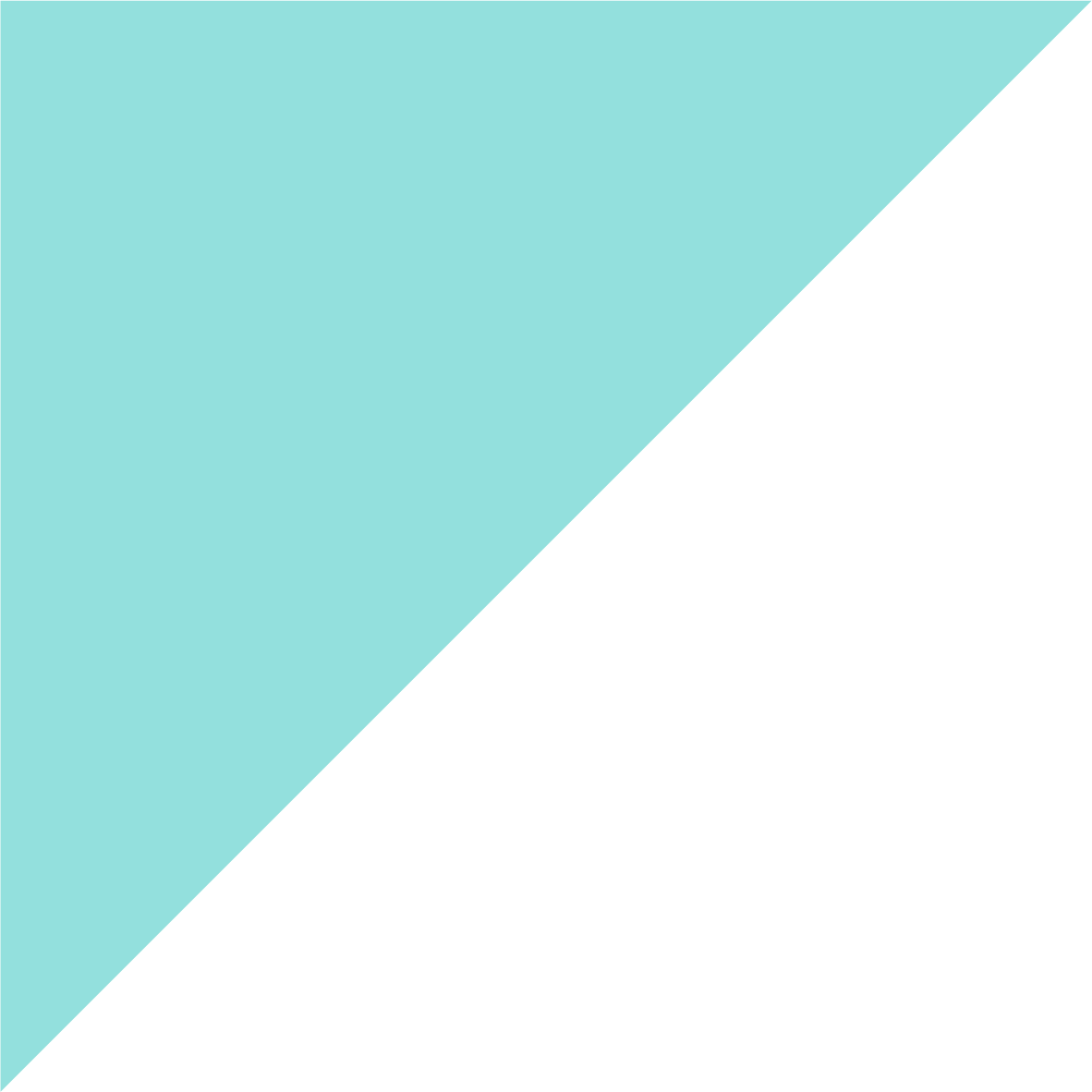 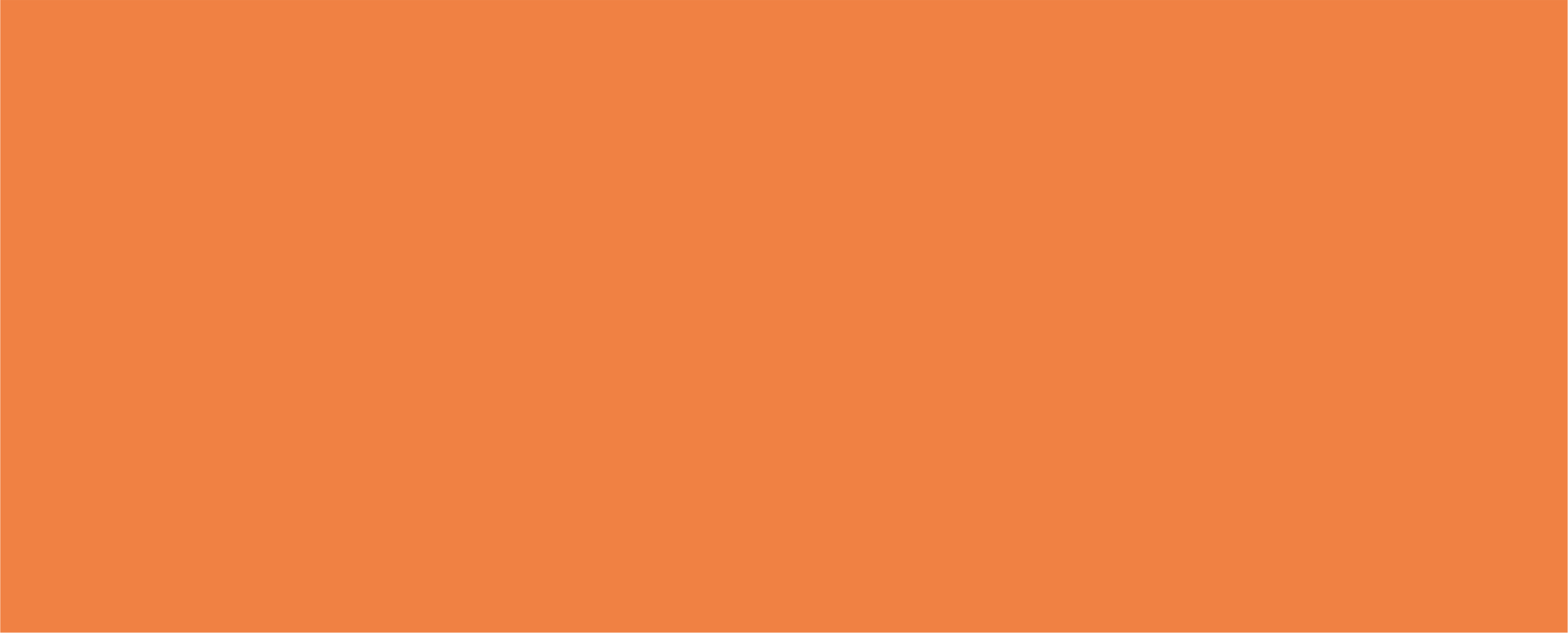 Готовимся к ГИА
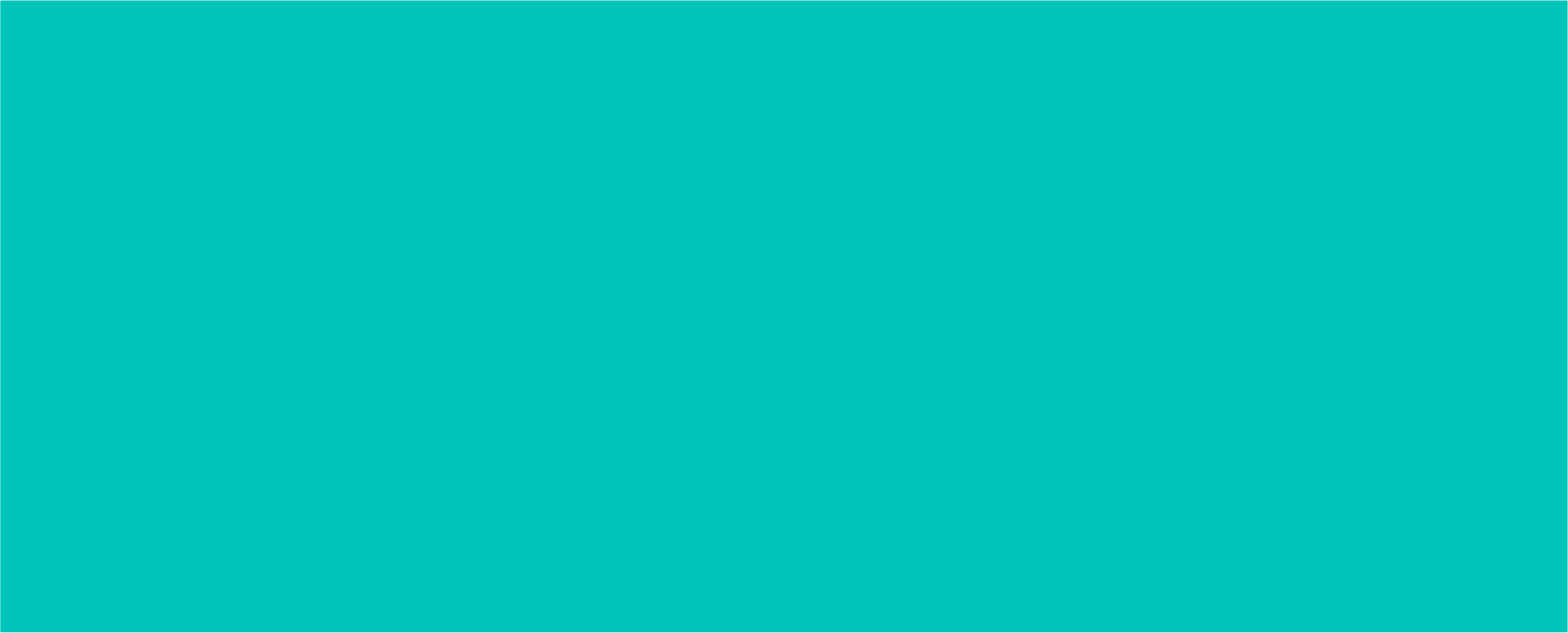 Какой органоид обеспечивает синтез органических веществ из неорганических в растительной клетке?
 
1) вакуоль
2) митохондрия
3) хлоропласт
4) рибосома
[Speaker Notes: Пояснение.
Хлоропласты — зелёные пластиды, которые встречаются в клетках фотосинтезирующих эукариот. С их помощью происходит фотосинтез.
 
Правильный ответ указан под номером 3.]
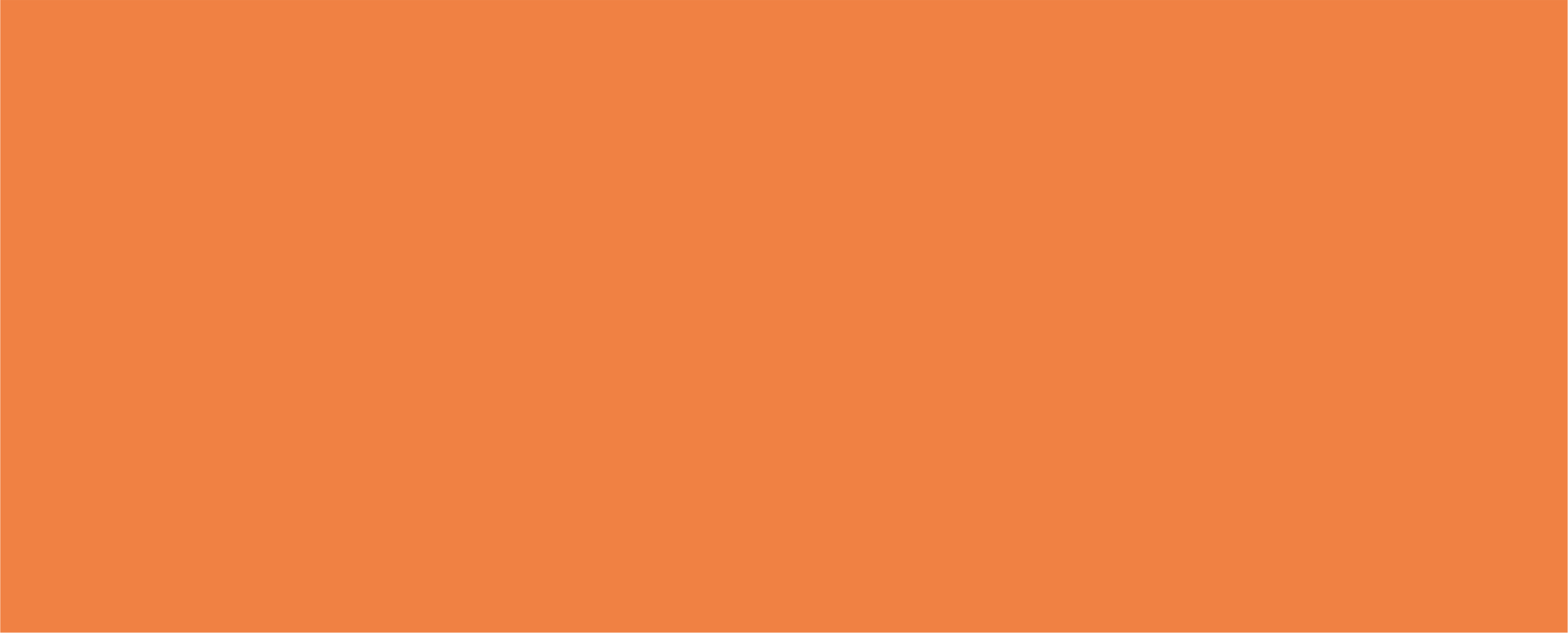 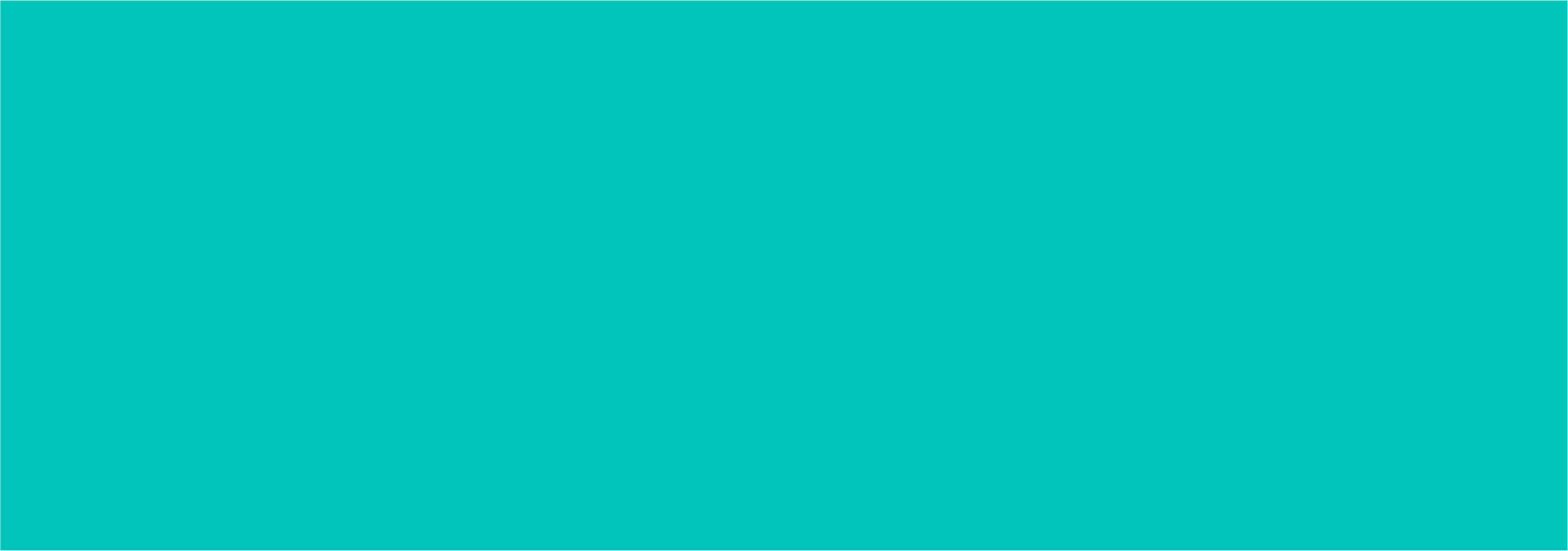 На рисунке изображена растительная клетка. Какую функцию выполняет органоид клетки, обозначенный буквой А?
 
1) поглощает энергию солнечного света
2) запасает воду
3) контролирует жизнедеятельность
4) производит питательные вещества
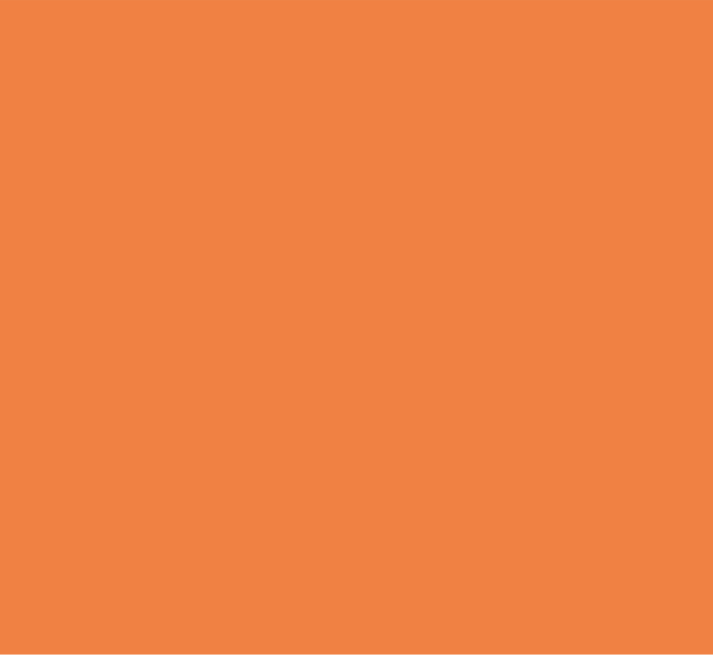 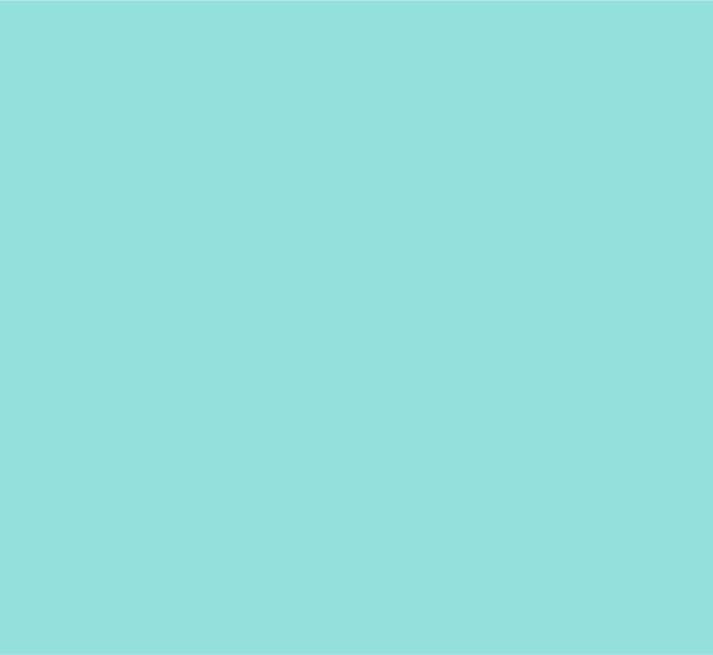 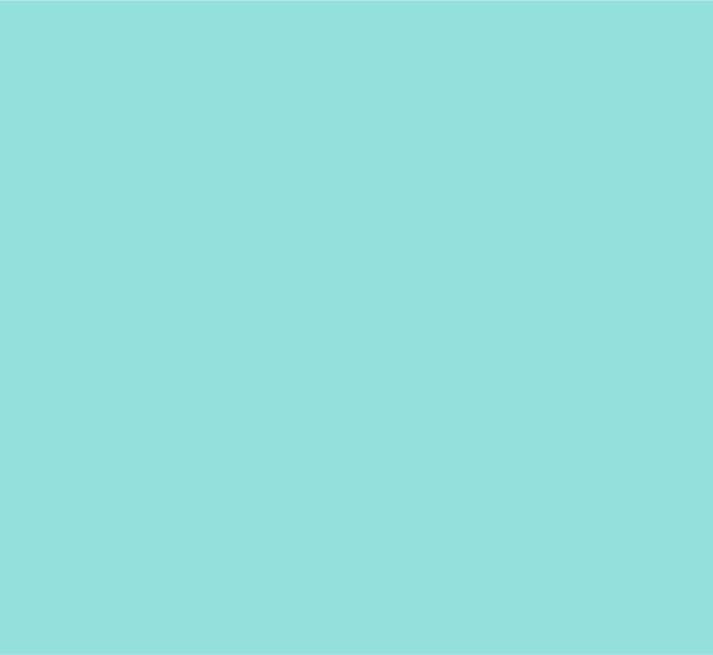 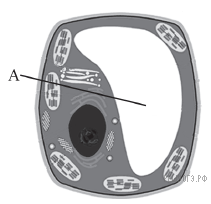 [Speaker Notes: Пояснение.
А — вакуоль. Она запасает воду.
 
Правильный ответ указан под номером 2.]
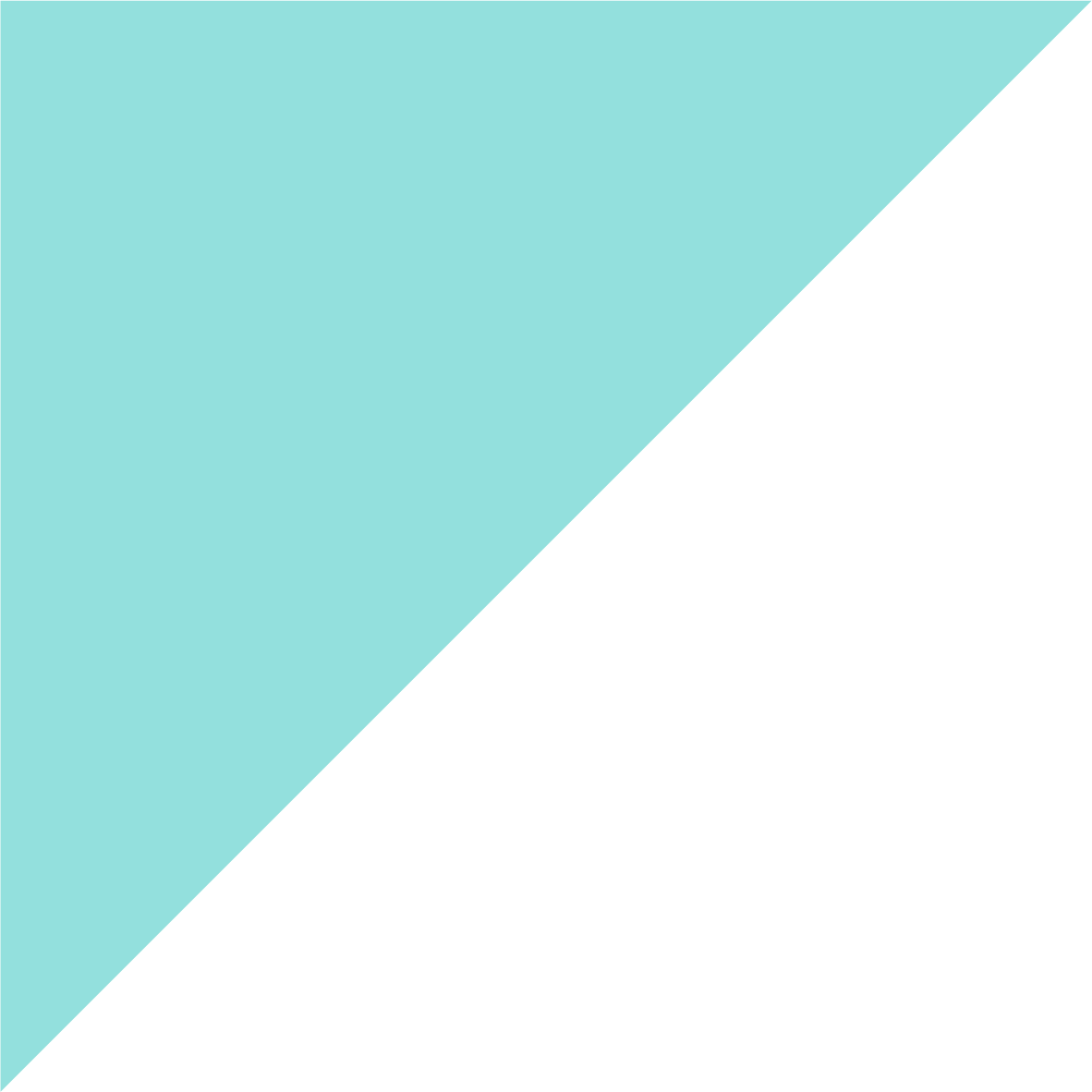 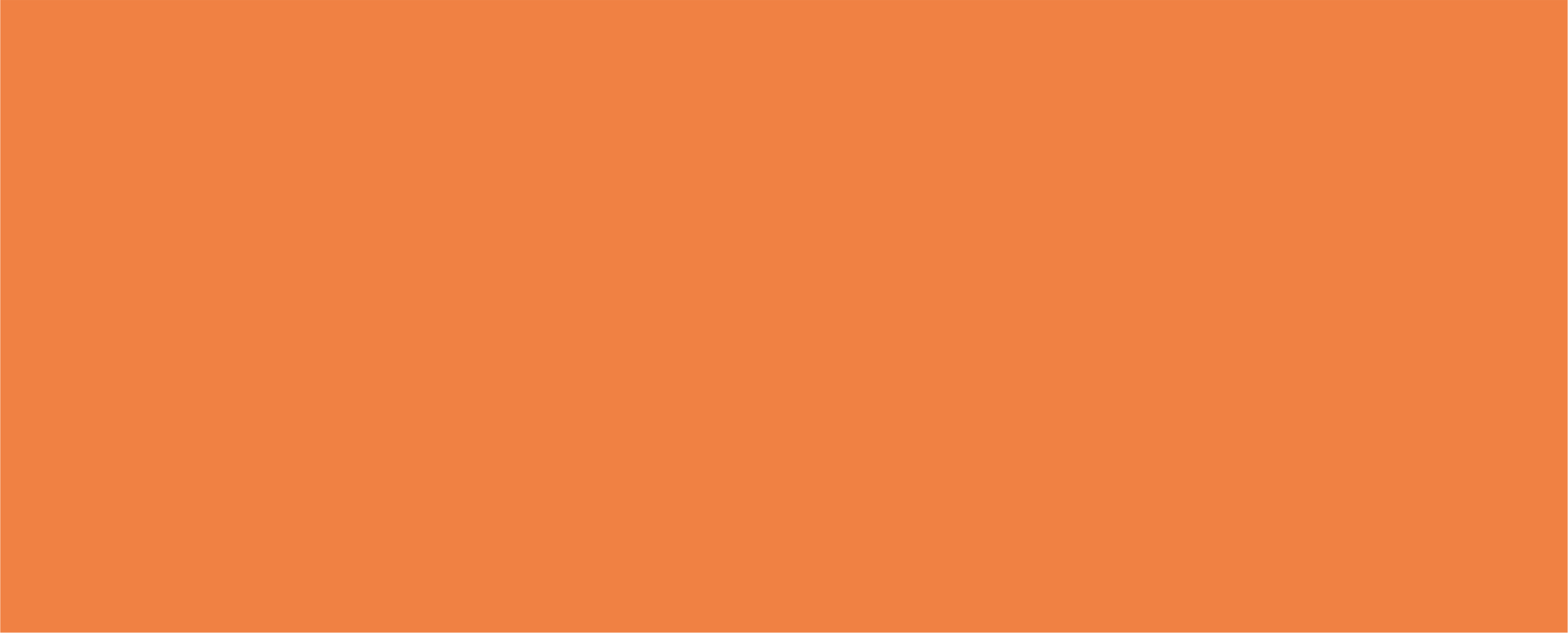 Готовимся к ГИА
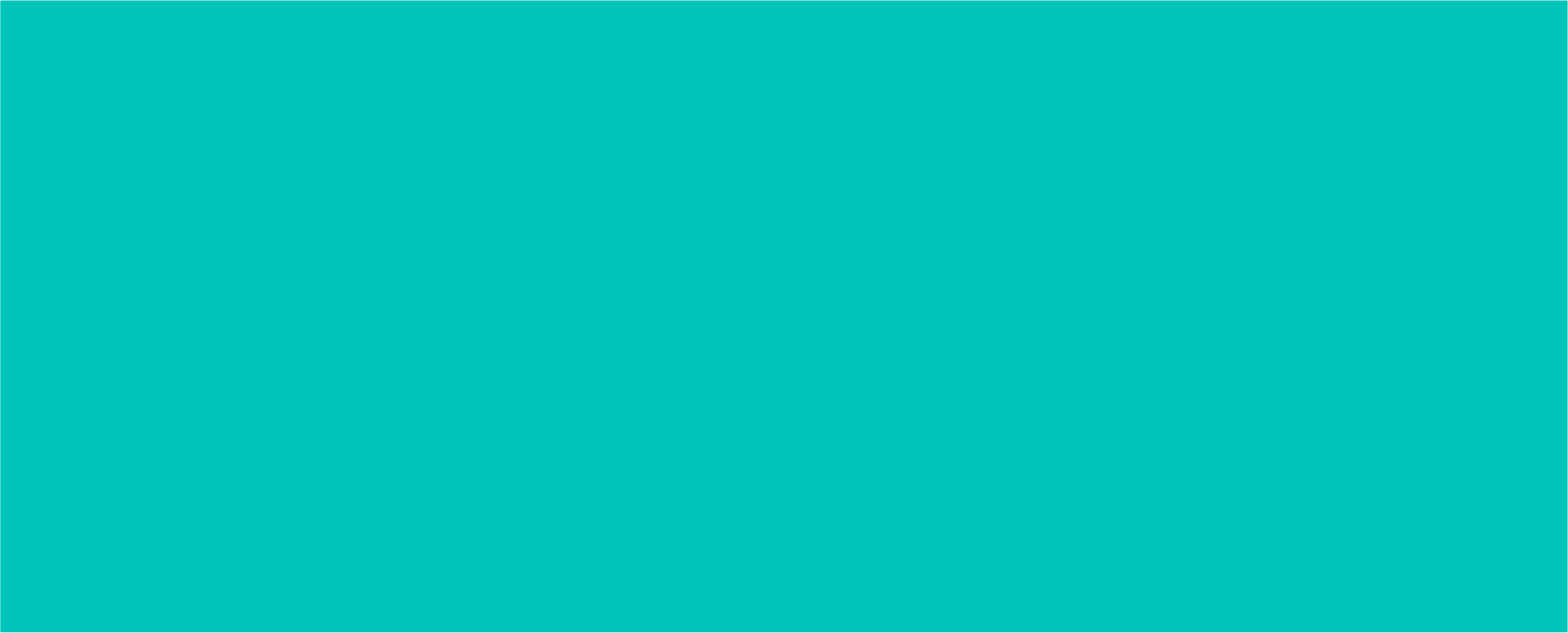 Формулу какого вещества следует вписать на месте пропуска в схеме химической реакции:
 

1) хлорофилла
2) глюкозы
3) углекислого газа
4) кислорода
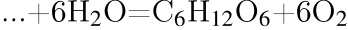 [Speaker Notes: Пояснение.
Описан процесс фотосинтеза (конечная формула):

Правильный ответ указан под номером 3.]
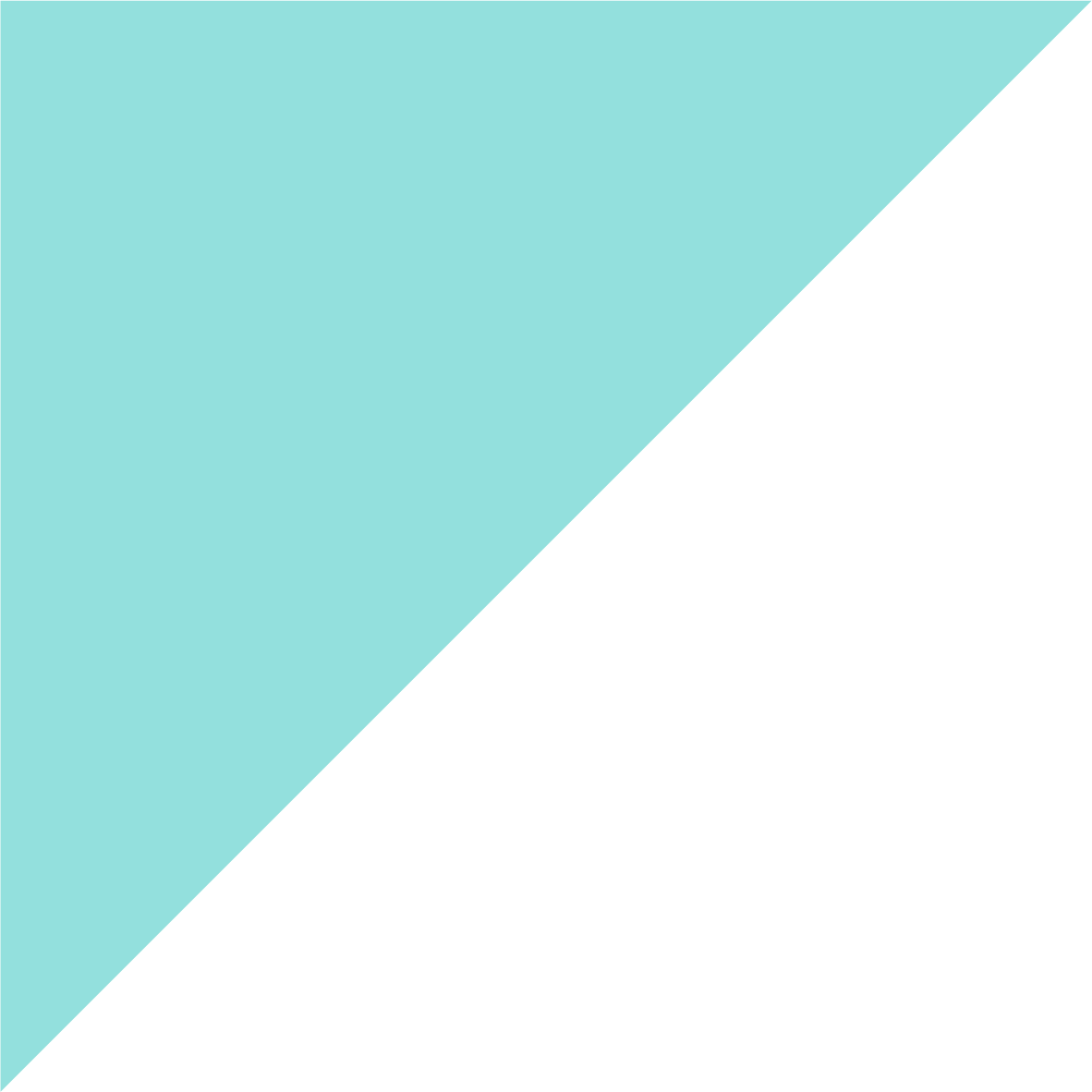 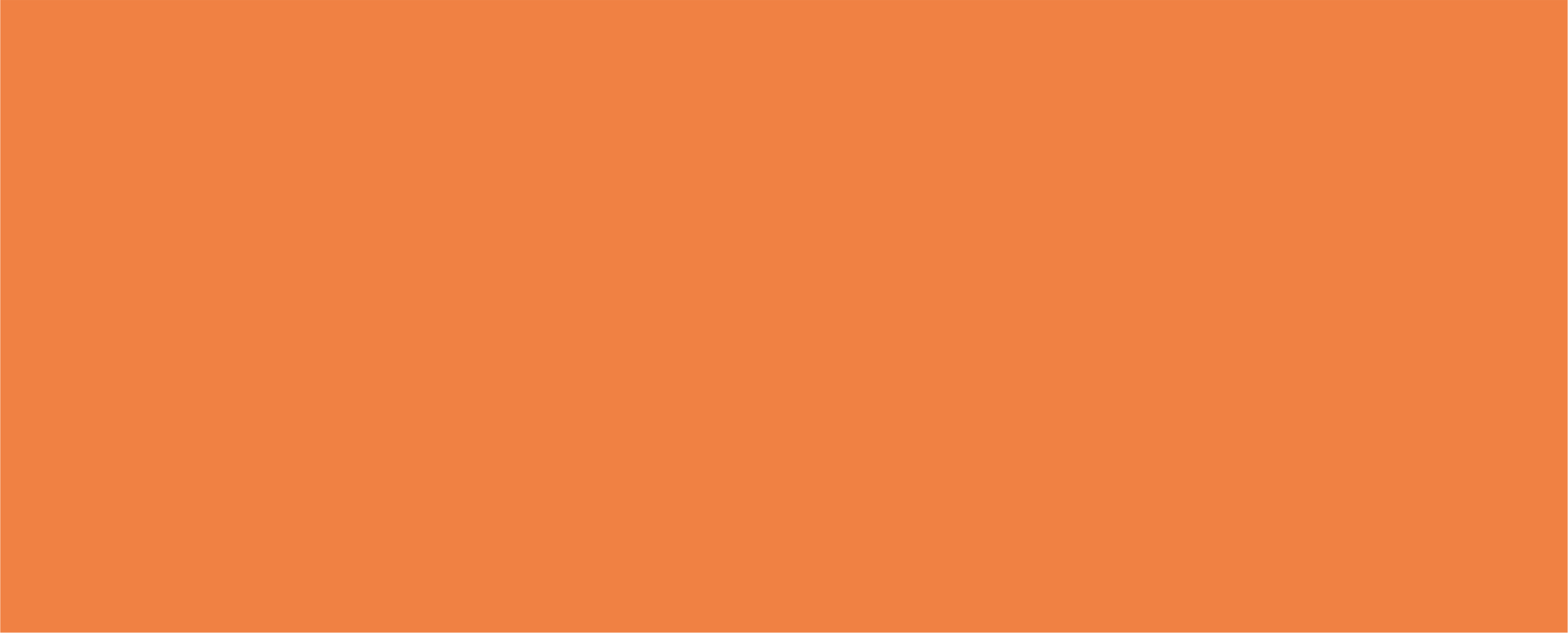 Готовимся к ГИА
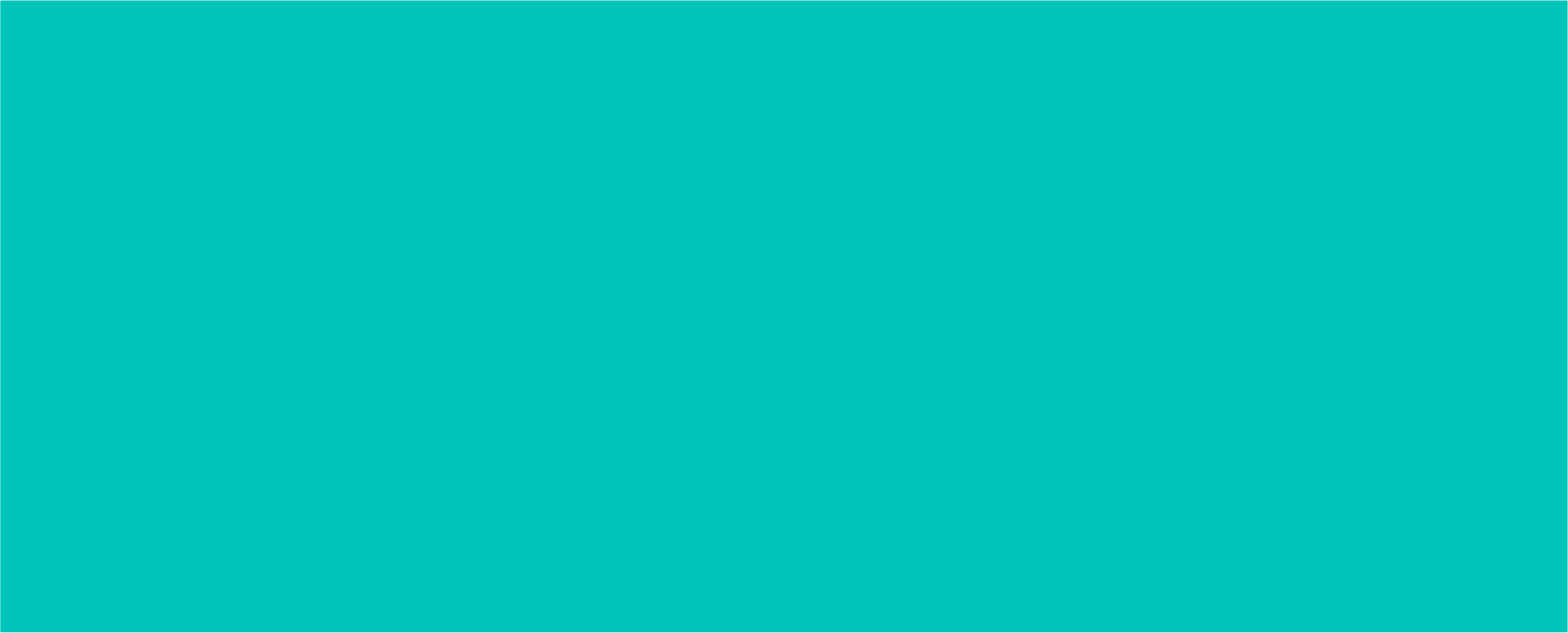 Вода, играющая большую роль в поступлении веществ в клетку и удалении из нее отработанных продуктов, выполняет функцию

1) растворителя
2) строительную
3) каталитическую
4) защитную
[Speaker Notes: Пояснение.
Вода – самый хороший растворитель в клетке.

Ответ: 1]
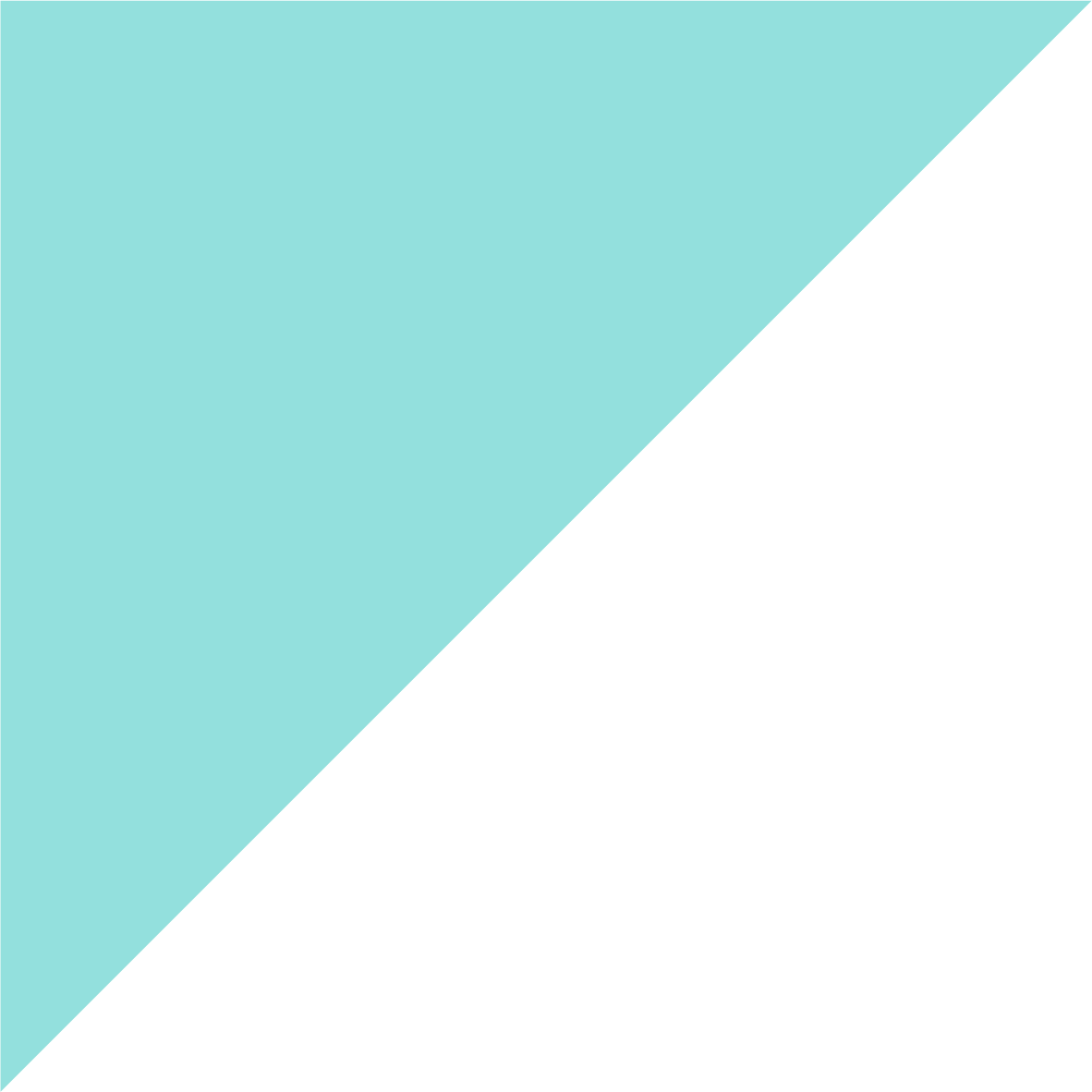 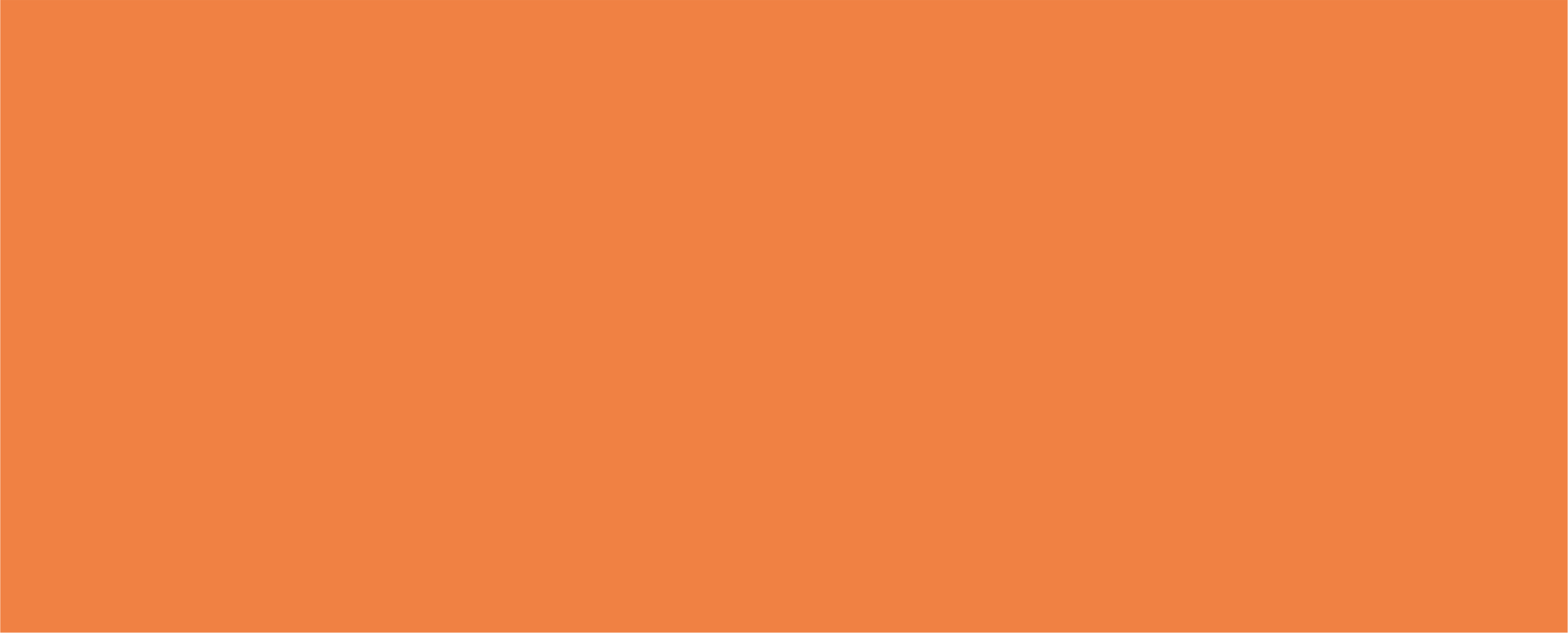 Готовимся к ГИА
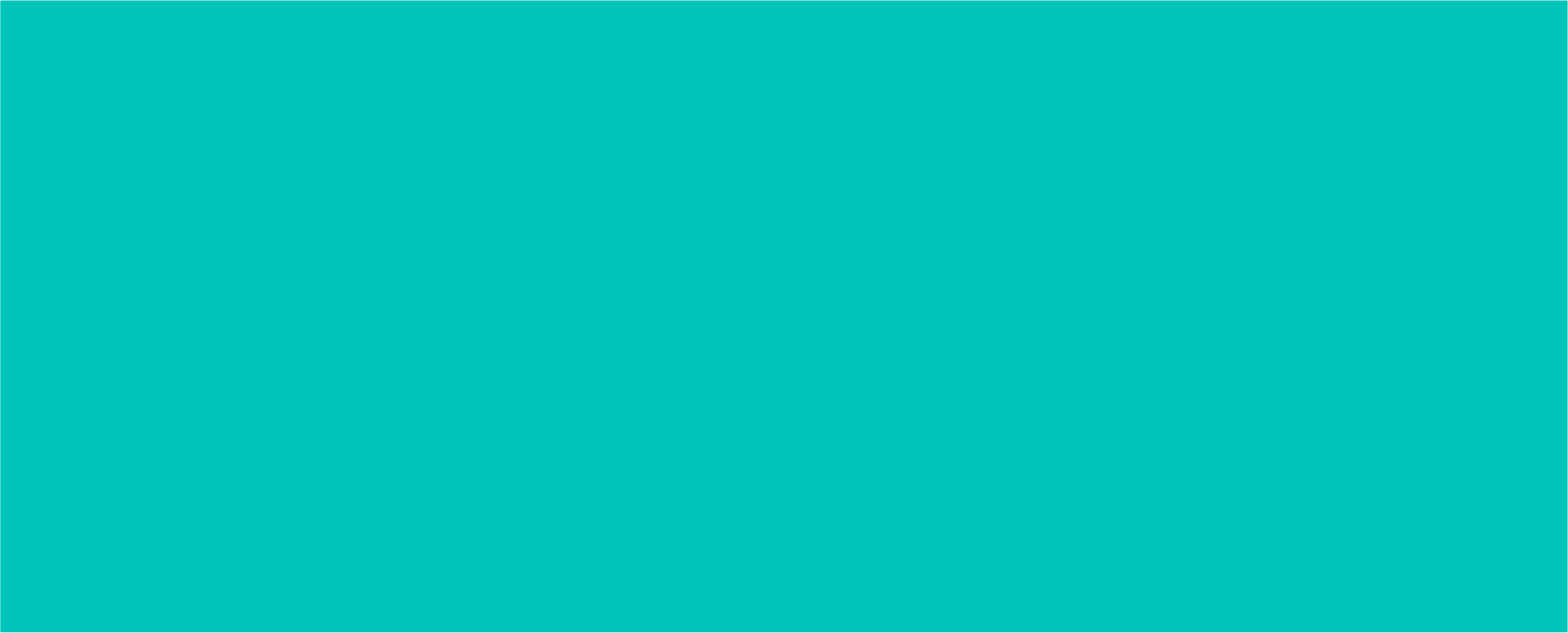 Значительную часть содержимого клетки составляет вода, которая

1) образует веретено деления
2) образует глобулы белка
3) растворяет жиры
4) придает клетке упругость
[Speaker Notes: Пояснение.
Вода, наполняя клетку, придает ей упругость. Действует давление цитоплазмы на клеточную стенку. Жиры гидрофобны и в воде не растворяются. Глобулы белка образуются за счет водородных связей, дисульфидных мостиков, ионных и гидрофобных взаимодействий.]
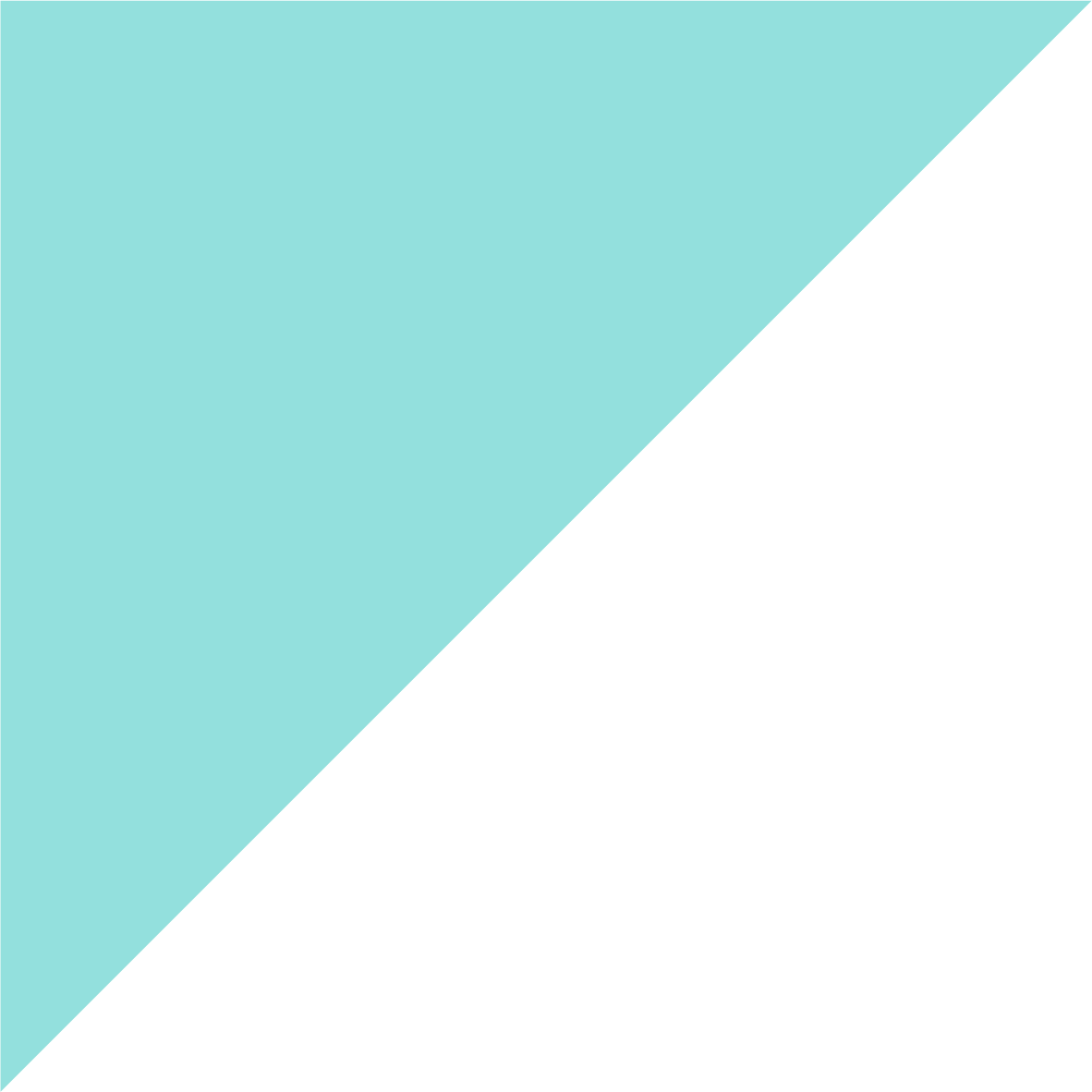 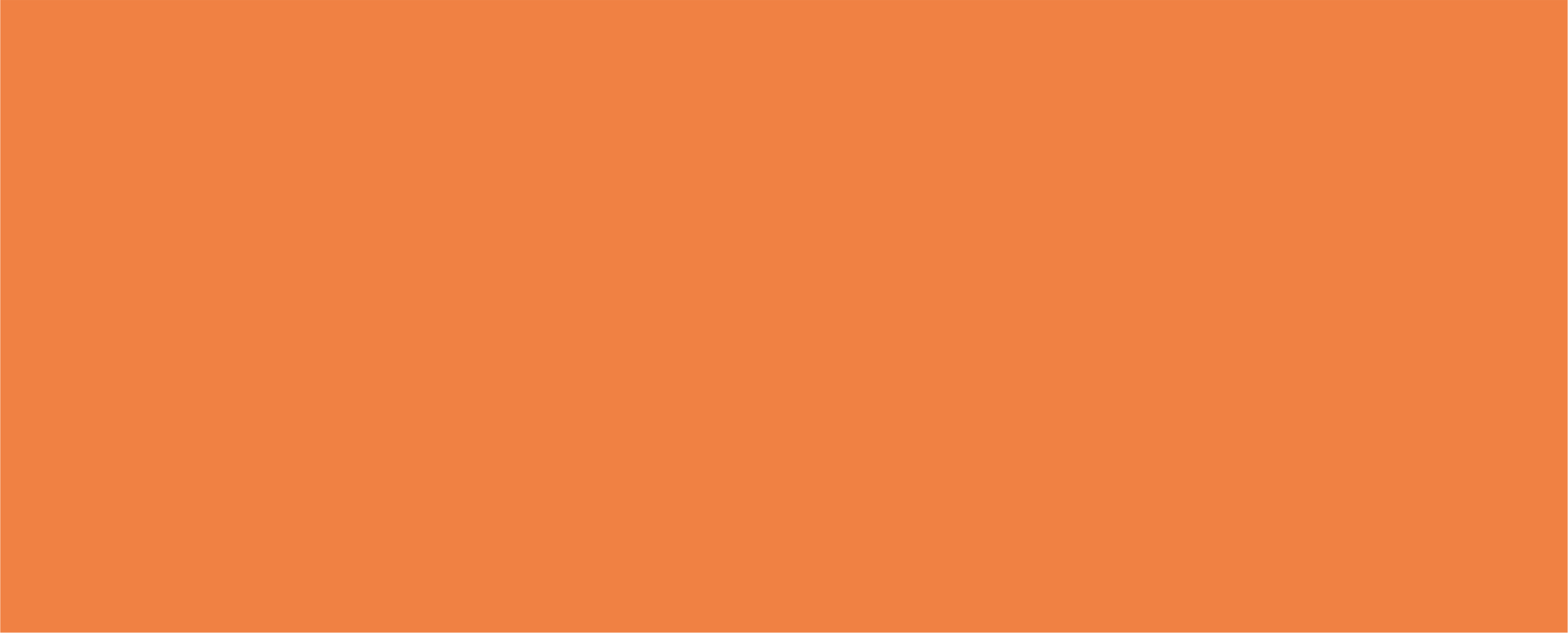 Готовимся к ГИА
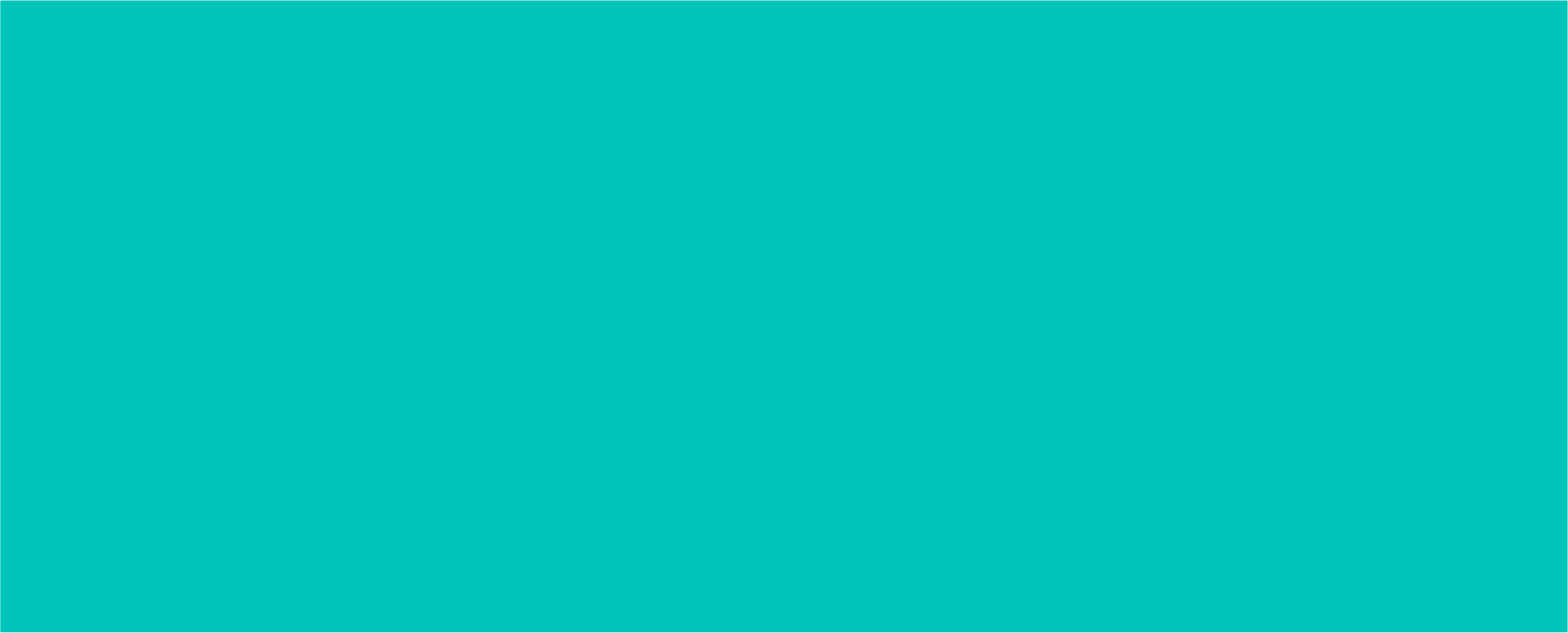 Верны ли следующие суждения о функциях воды в клетке?
А.  Вода определяет объём и упругость клетки растений и животных.
Б.  Вода не участвует в терморегуляции организма.

1) верно только А
2) верно только Б
3) оба суждения верны
4) оба суждения неверны
[Speaker Notes: Пояснение.
А — верно —Вода определяет объём и упругость клетки растений и животных.

Б — неверно —Вода участвует в терморегуляции организма.]
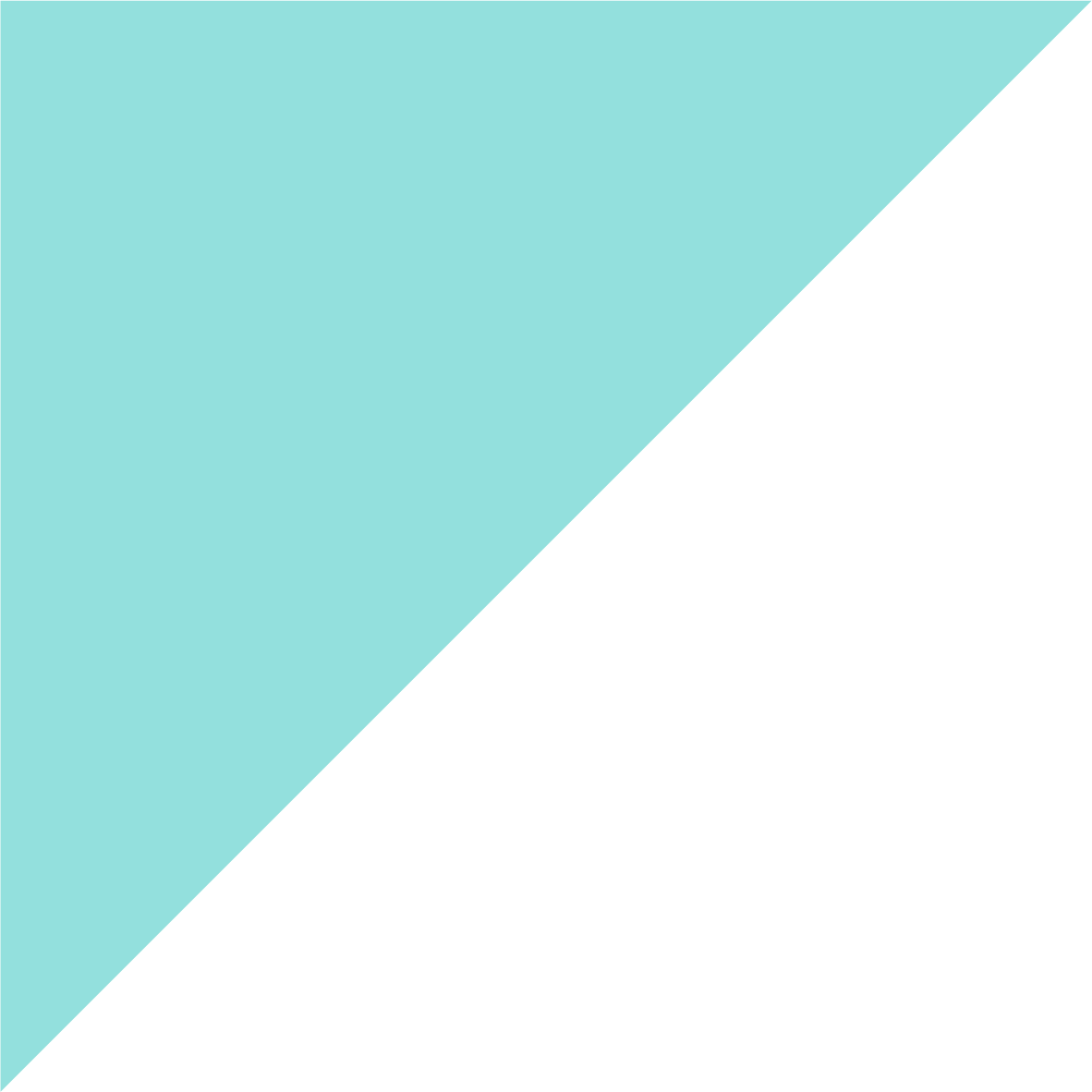 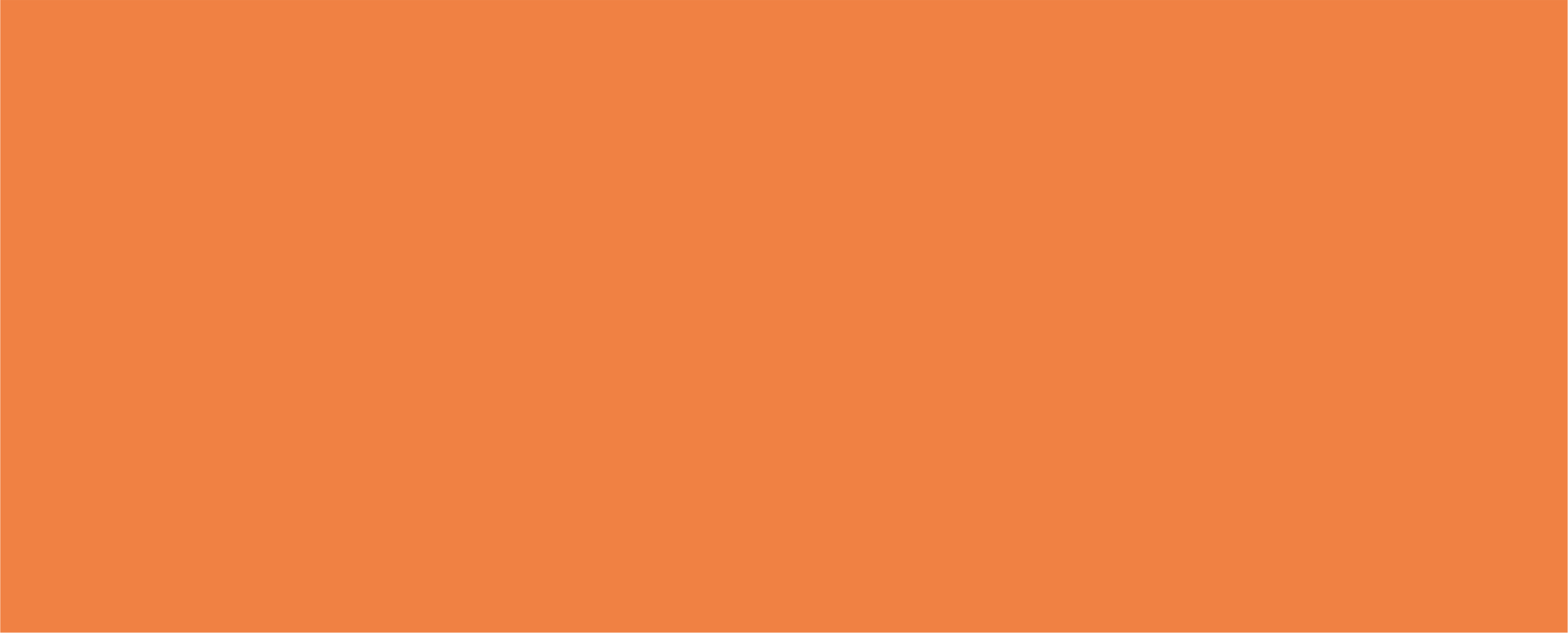 Готовимся к ГИА
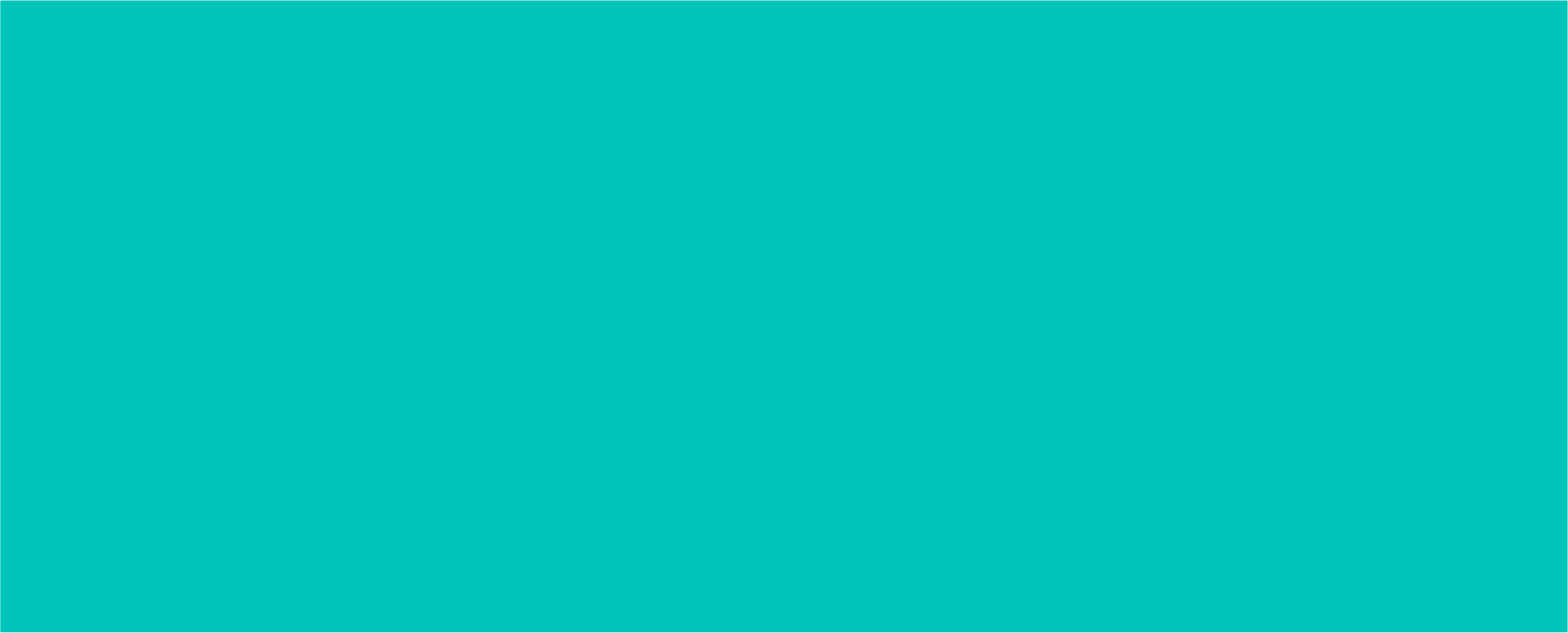 Найдите три ошибки в приведённом тексте. Укажите номера предложений, в которых допущены ошибки, исправьте их.
(1)Химические элементы, входящие в состав клетки, делят на три группы
в зависимости от их содержания: макроэлементы, микроэлементы и ультрамикроэлементы. (2)Среди макроэлементов отдельно выделяют органогены — водород, кислород и азот, которые суммарно составляют около 98% массы клетки и являются основным материалом для органических веществ.
(3)К макроэлементам также относятся кальций и фосфор, входящие в состав костной ткани, магний, входящий в состав гемоглобина. (4)Помимо вышеперечисленных к макроэлементам относят калий, натрий, хлор, серу и железо. (5)К микроэлементам относят йод, который входит в состав гормонов вилочковой железы, и фтор, необходимый для зубной эмали. (6)К ультрамикроэлементам относят серебро, ртуть, радий, их функции в клетке не определены.
[Speaker Notes: Пояснение.Ошибки допущены в предложениях:
1) 2 — к органогенам также относится углерод;
2) 3 — магний входит в состав хлорофилла ИЛИ железо входит в состав гемоглобина;
3) 5 — йод входит в состав гормонов щитовидной железы.]